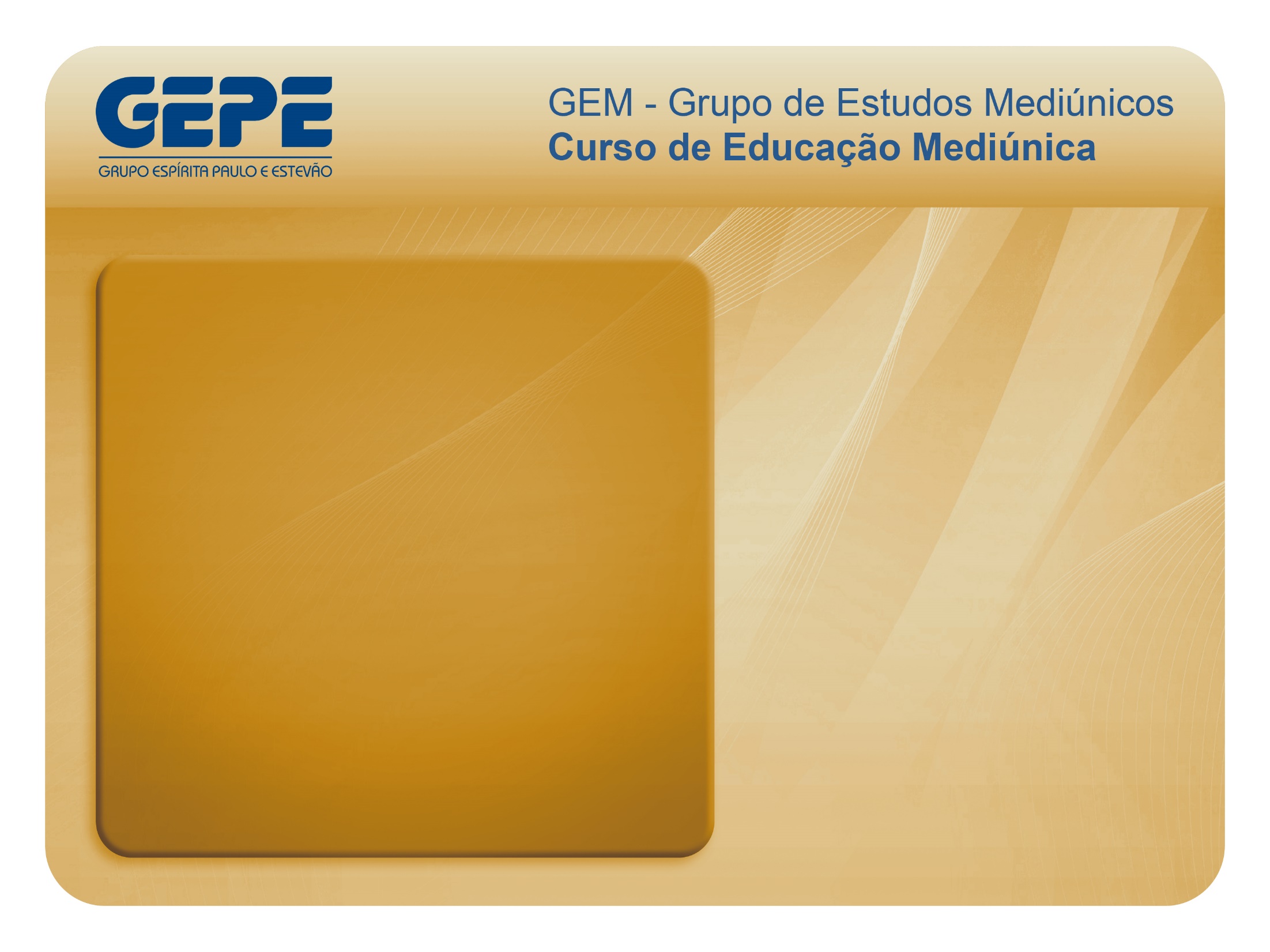 UNIDADE 4
FENÔMENOS DE EFEITOS INTELIGENTES
AULA 21-a
Psicofonia
1
[Speaker Notes: QUARTA UNIDADE: FENÔMENOS DE EFEITOS INTELIGENTES
Capítulo 24 – Psicofonia
Capítulo 25 – Psicografia
Capítulo 26 – Vidência e Audiência]
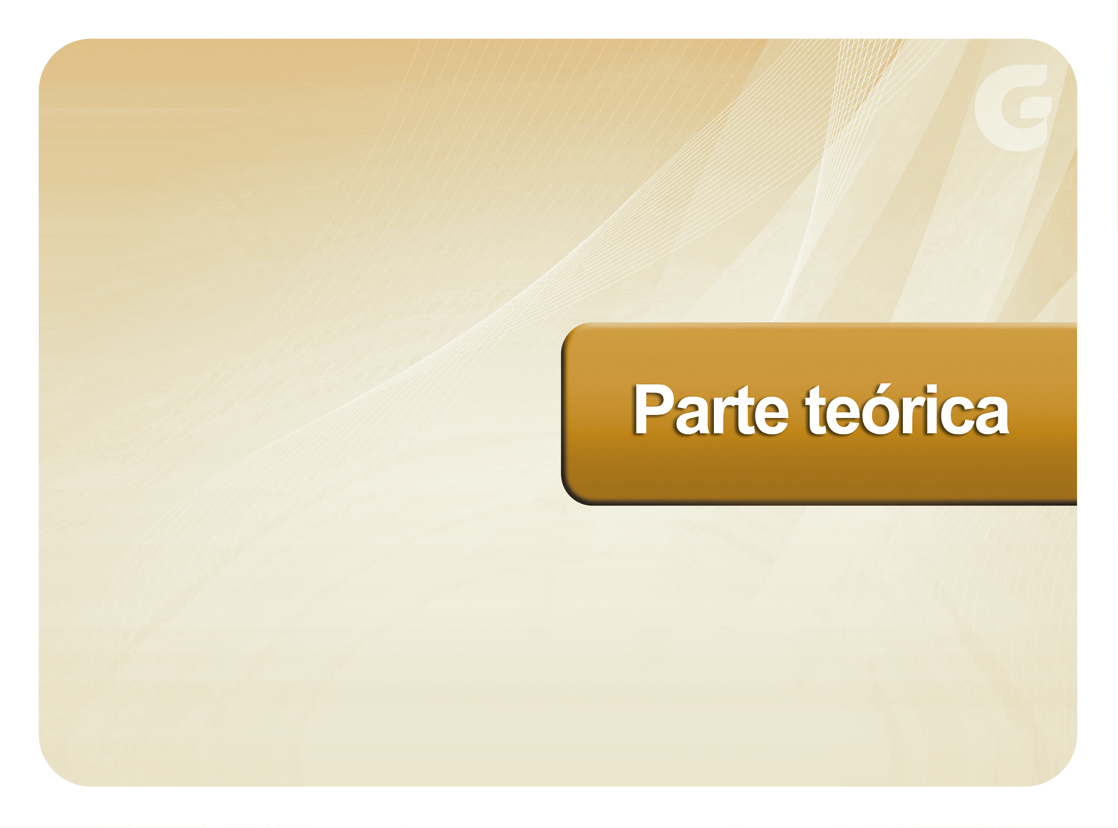 2
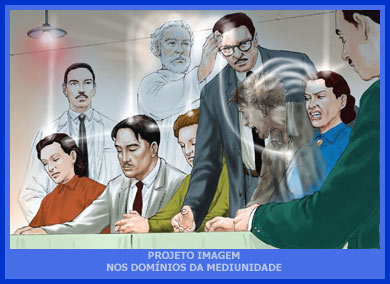 Psicofonia é a comunicaçãomediúnica por meio da fala
3
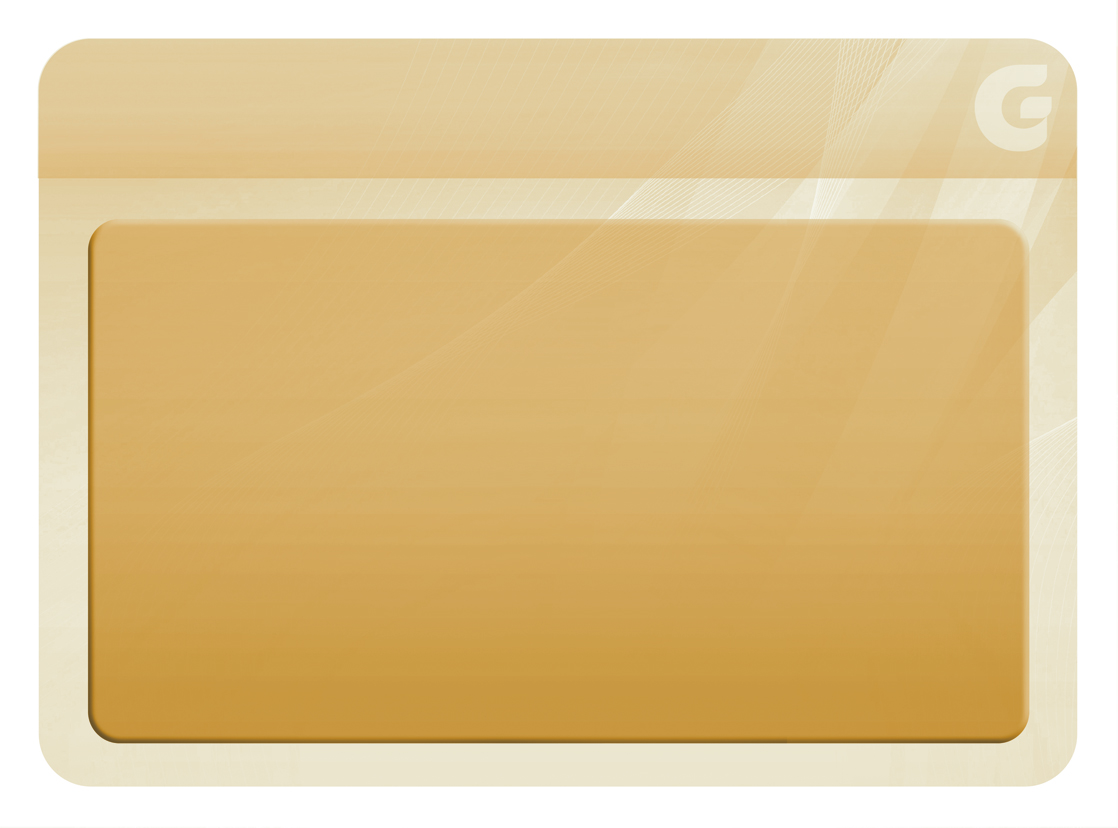 Vantagens e desvantagens
4
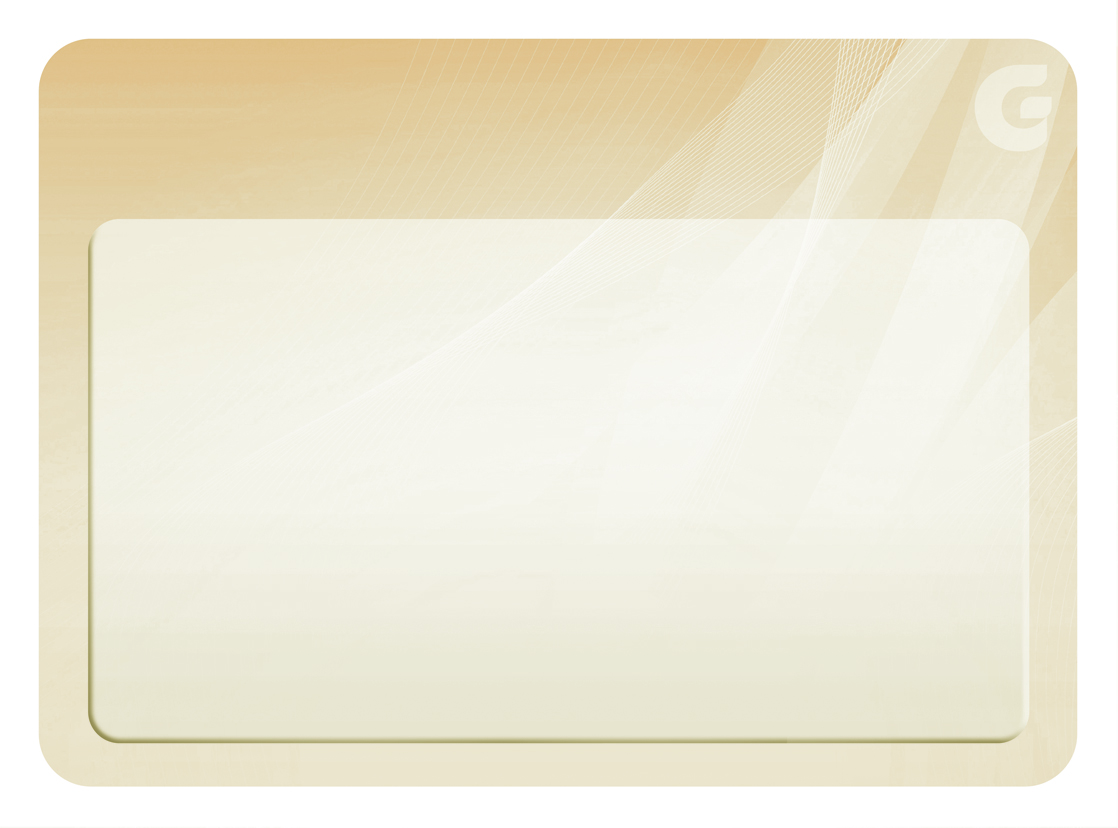 Vantagens
5
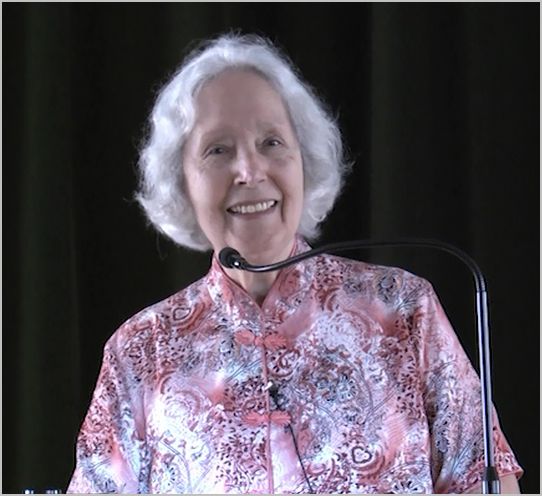 Permite o diálogo direto, vivo e dinâmico com os Espíritos Therezinha Oliveira
6
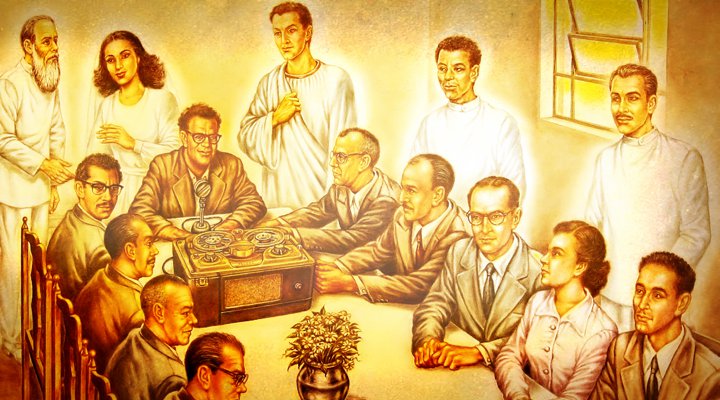 Facilita o atendimento dos que precisam de ajuda ou esclarecimento
7
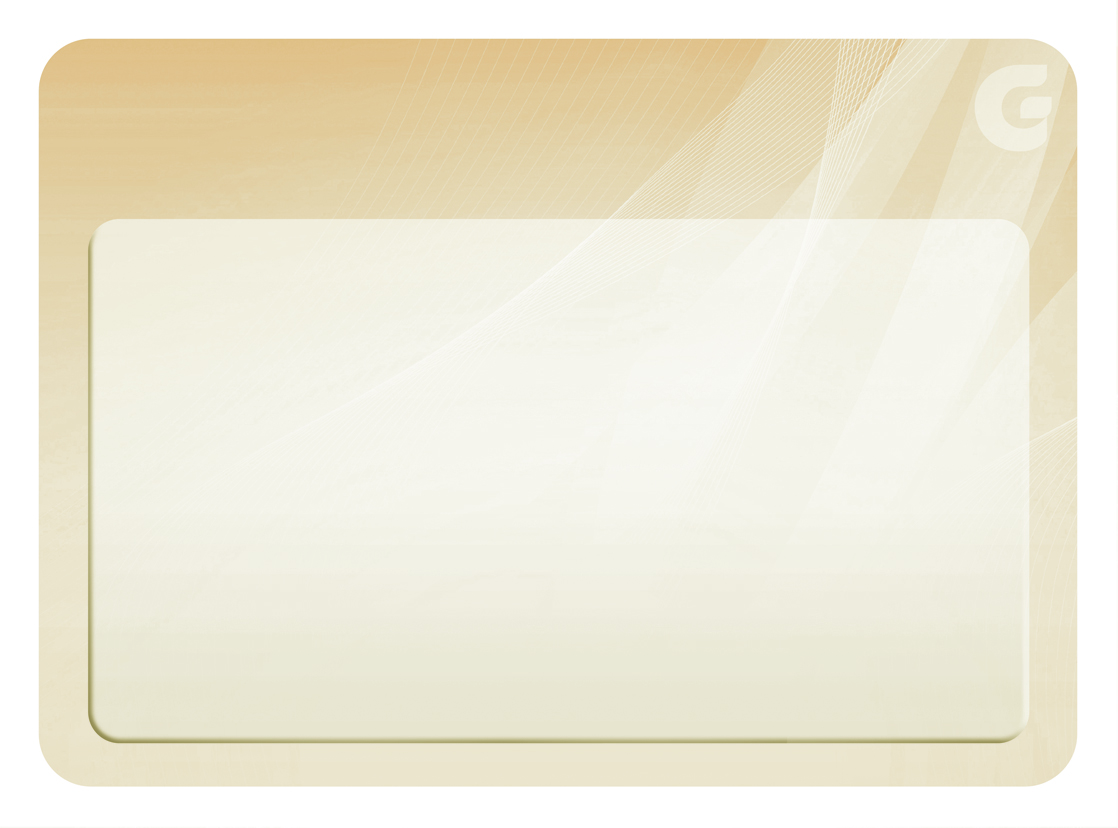 Desvantagens
8
É preciso mais atenção para avaliar a qualidadee o valor da comunicação
9
É mais difícil provar a identidade do comunicante
10
Não conseguimos reproduzir posteriormente, a não ser que seja gravado
11
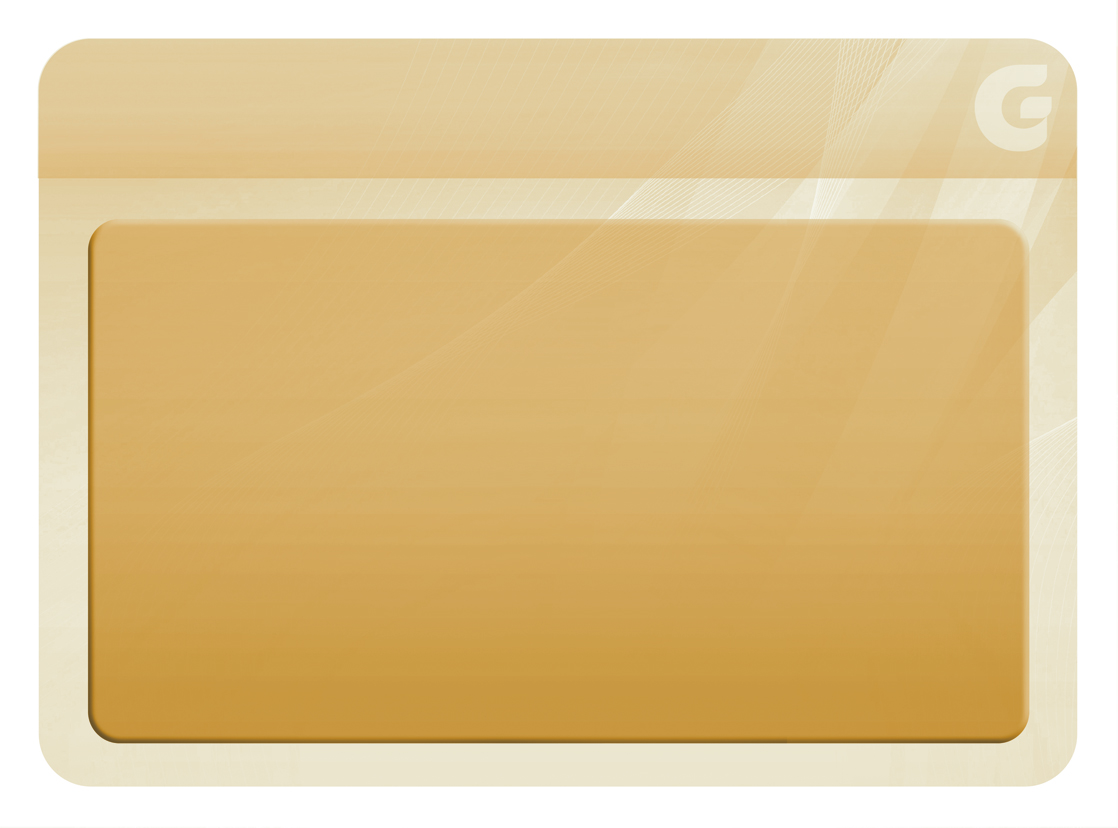 Grau de Consciência
12
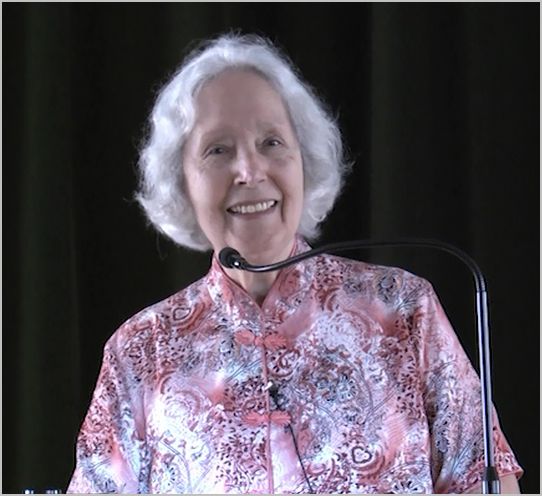 O médium pode guardar maior ou menor grau de consciência cerebral, conforme maior oumenor seja a exteriorização doseu perispírito Therezinha Oliveira
13
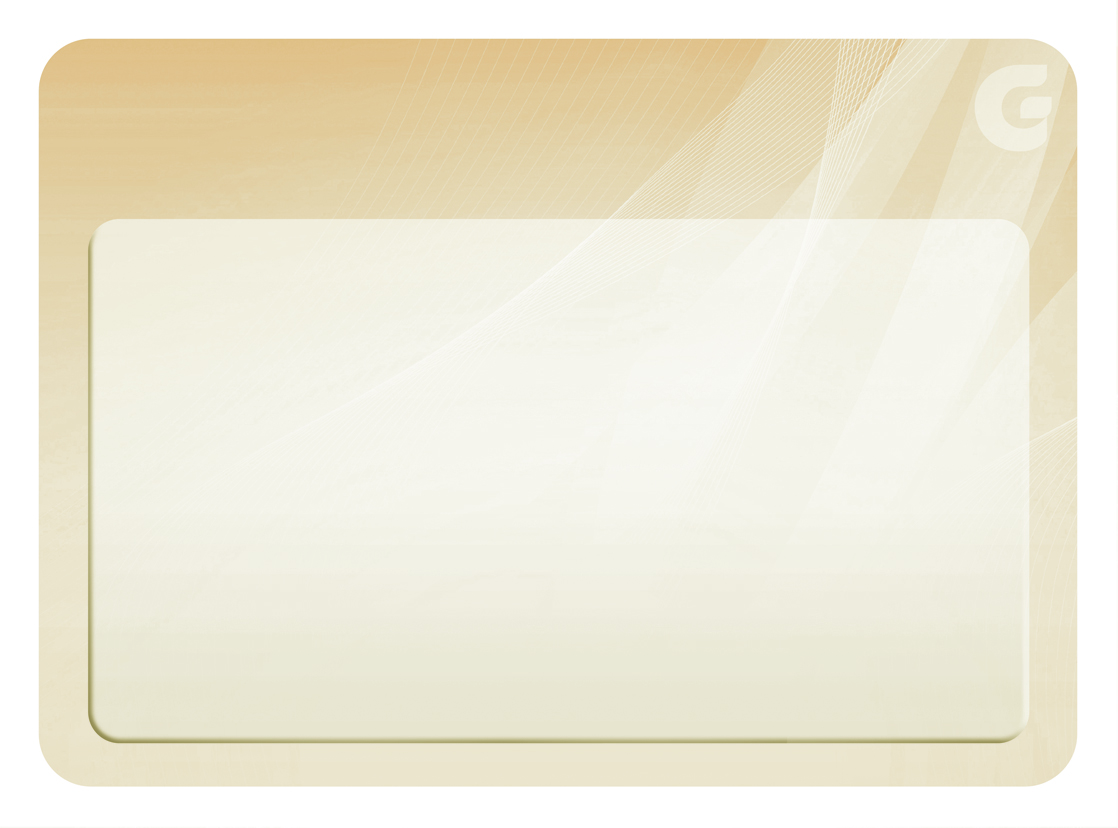 Consciente
14
De cada 80 médiuns psicofônicos, em média, 50 são conscientes
15
O médium tem conhecimento do que o Espírito irá falar, antes da psicofonia
16
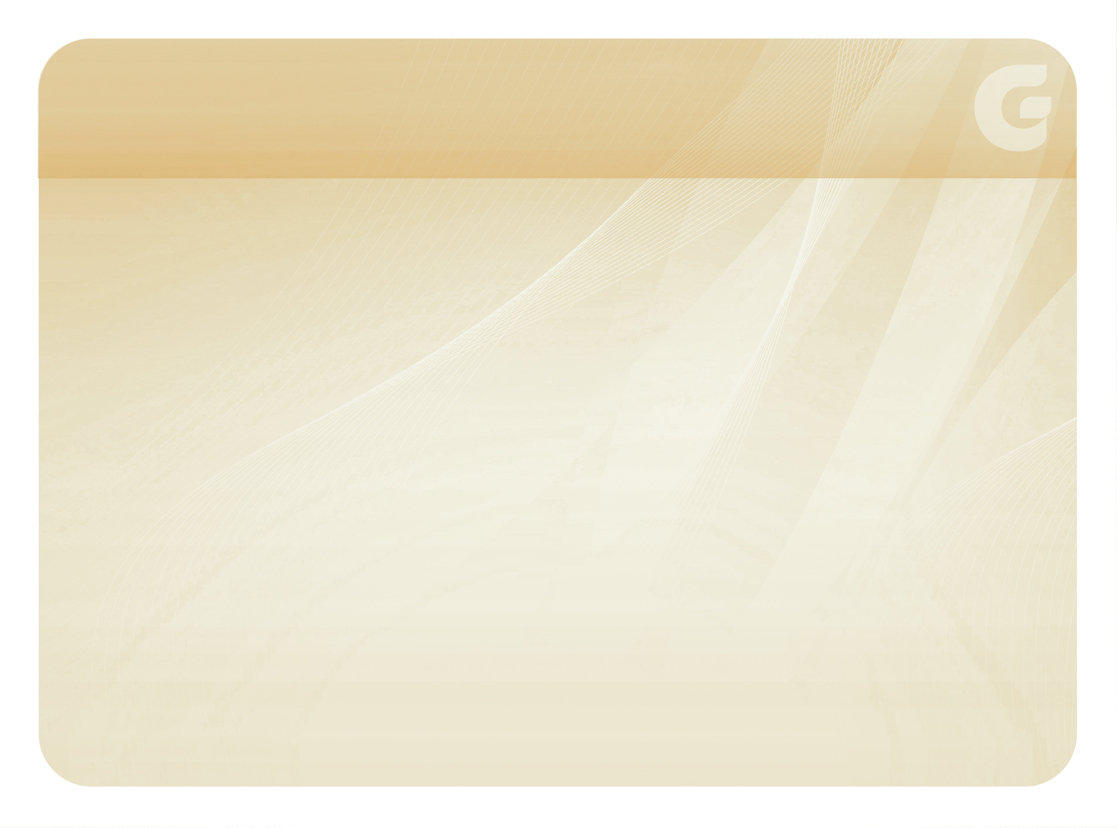 Como ocorre o transe
Há exteriorização do perispírito do médium (alguns centímetros) e uma corrente nervosa liga o cérebro perispiritual do médium ao do Espírito comunicante Therezinha Oliveira
17
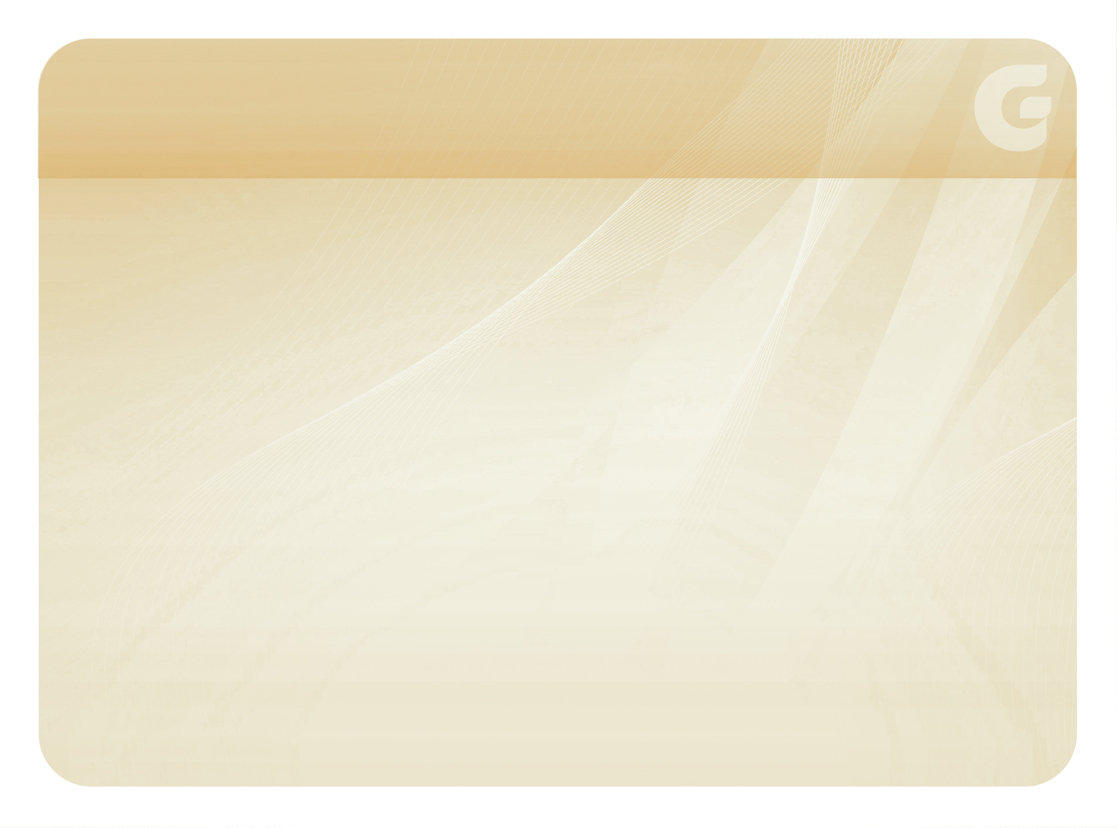 Como ocorre o transe
O Espírito emite o pensamento e procurainfluir sobre o aparelho fonador do médiumTherezinha Oliveira
18
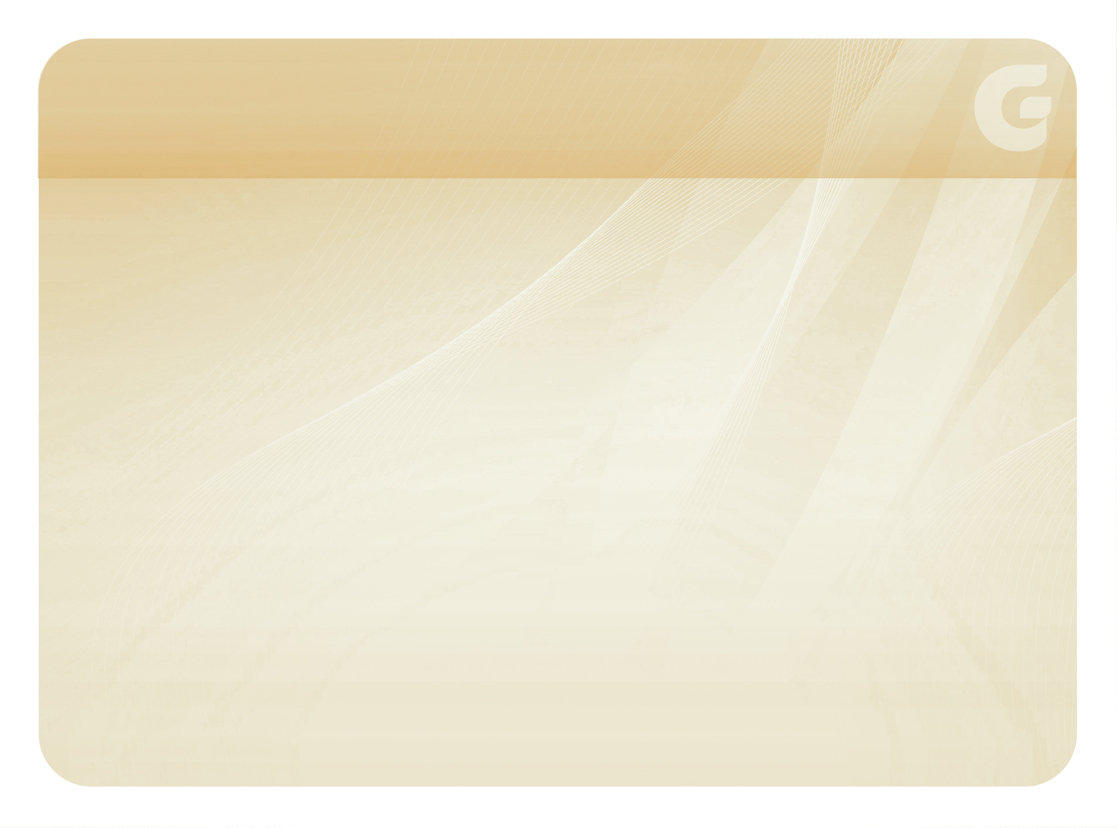 Como ocorre o transe
O médium sente essa influência e capta o pensamento do Espírito comunicante na origem, antes de falar, e pode transmiti-lo ou nãoTherezinha Oliveira
19
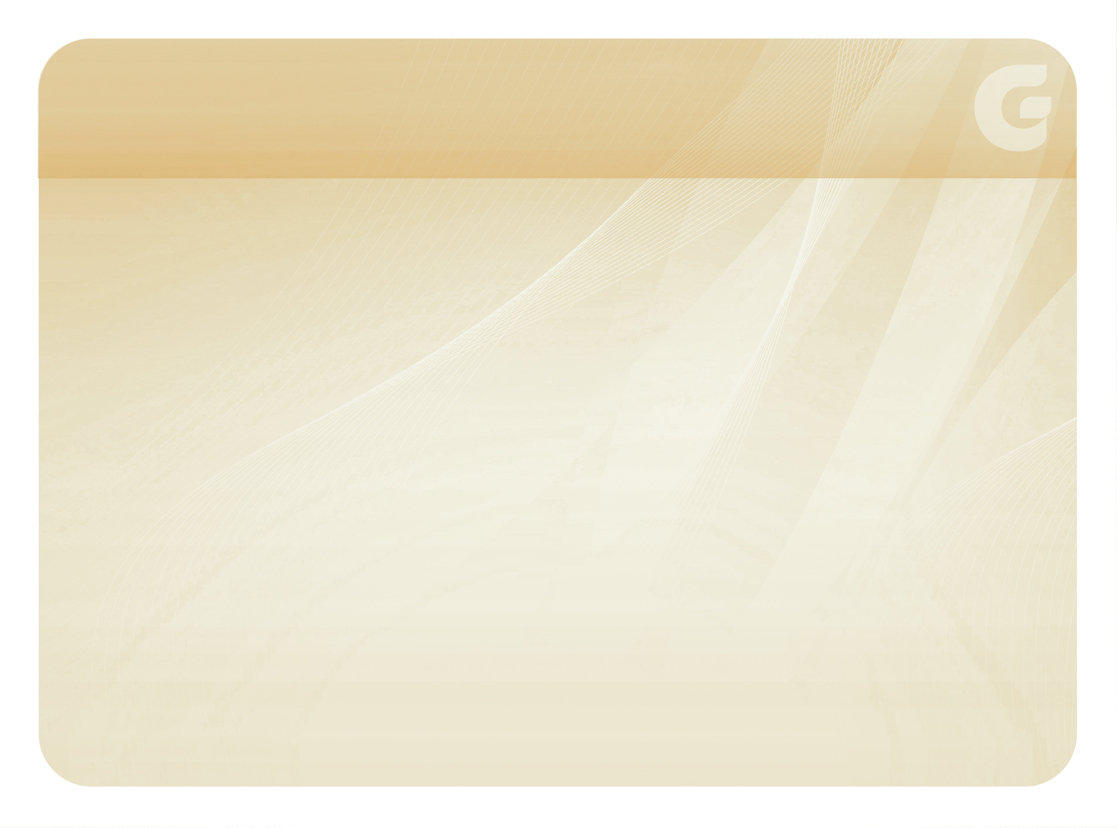 Como ocorre o transe
Se concorda em falar, transmite a ideia conforme a entende e usando seu próprio estilo, vocabulário e construção de frases Therezinha Oliveira
20
Como vantagem omédium pode avaliar a comunicação antes de transmiti-la ou não e controlar o fenômeno
21
O médium deve ser fiel à mensagem, interferindoo mínimo possível
22
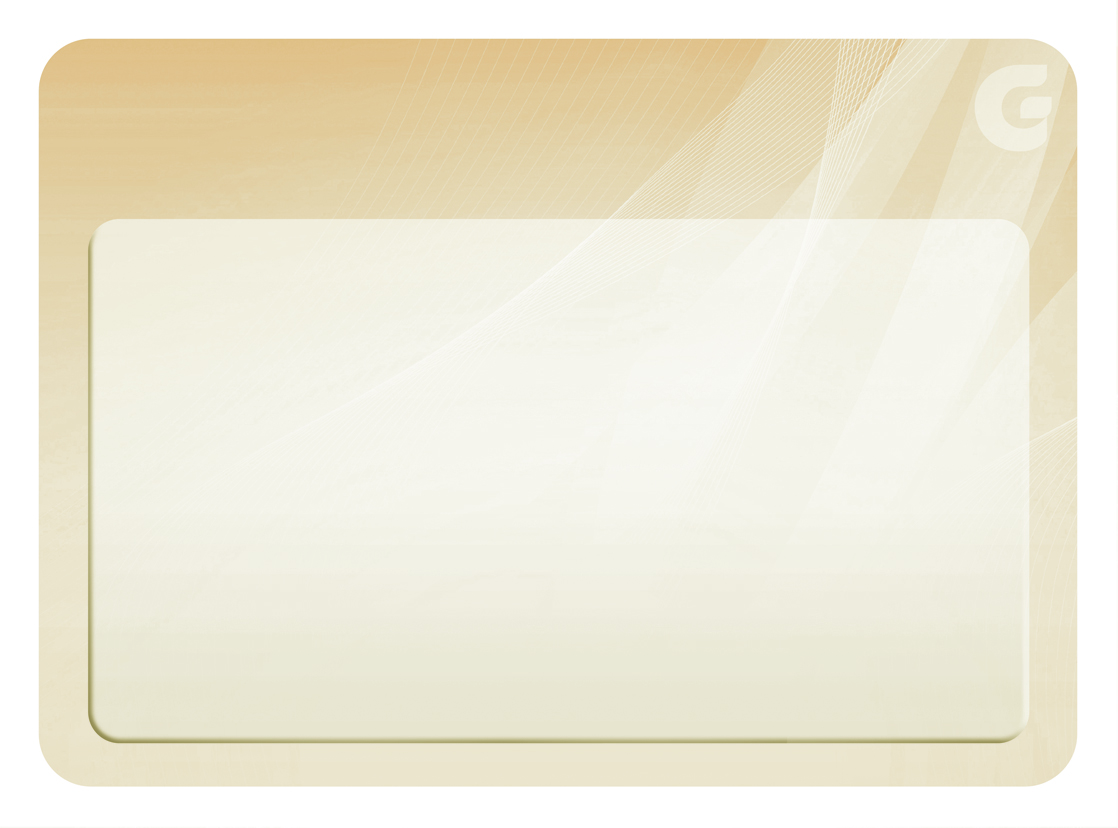 Semiconsciente
23
De cada 80 médiuns psicofônicos, em média, 28 são semiconscientes
24
O médium toma consciência do que o Espírito está falando por seu intermédio, no instante em que as palavras são formadas Therezinha Oliveira
25
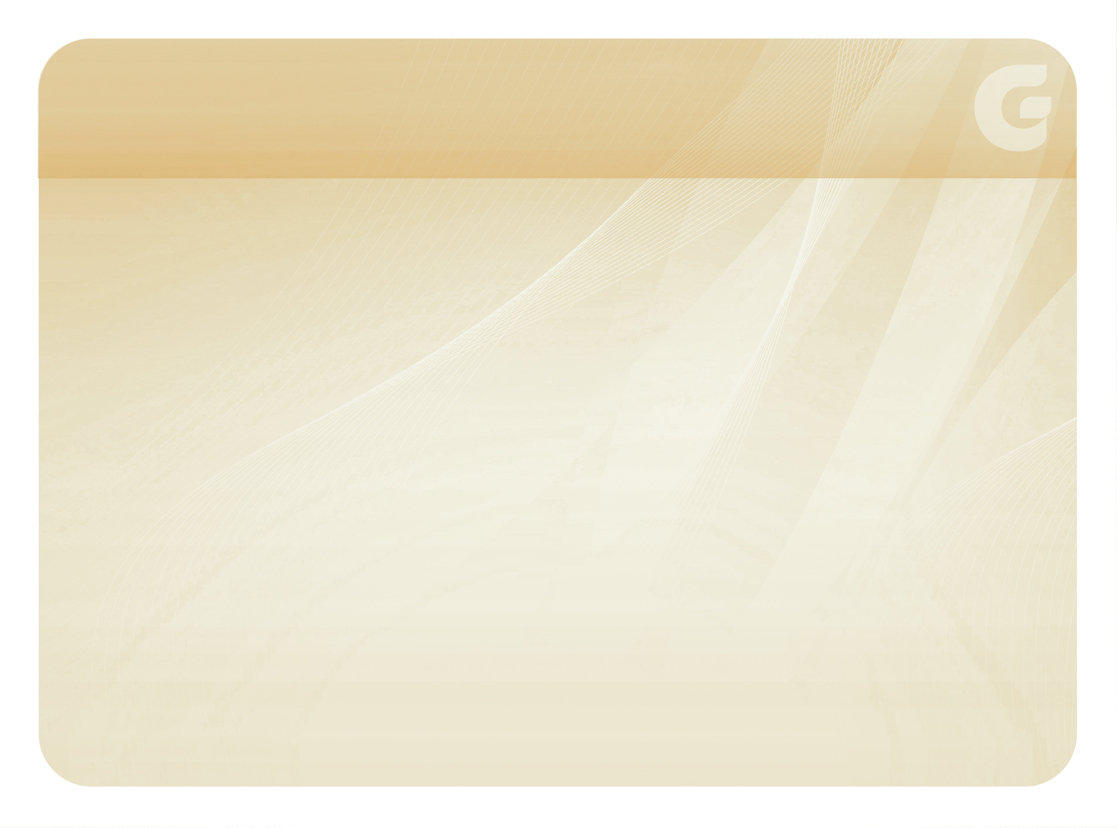 Como ocorre o transe
É maior a exteriorização perispiritual do médium, e o comunicante, assim, tem maior atuação sobre o mundo sensório, conseguindo ver, ouvir e falar melhor, no seu próprio estilo Therezinha Oliveira
26
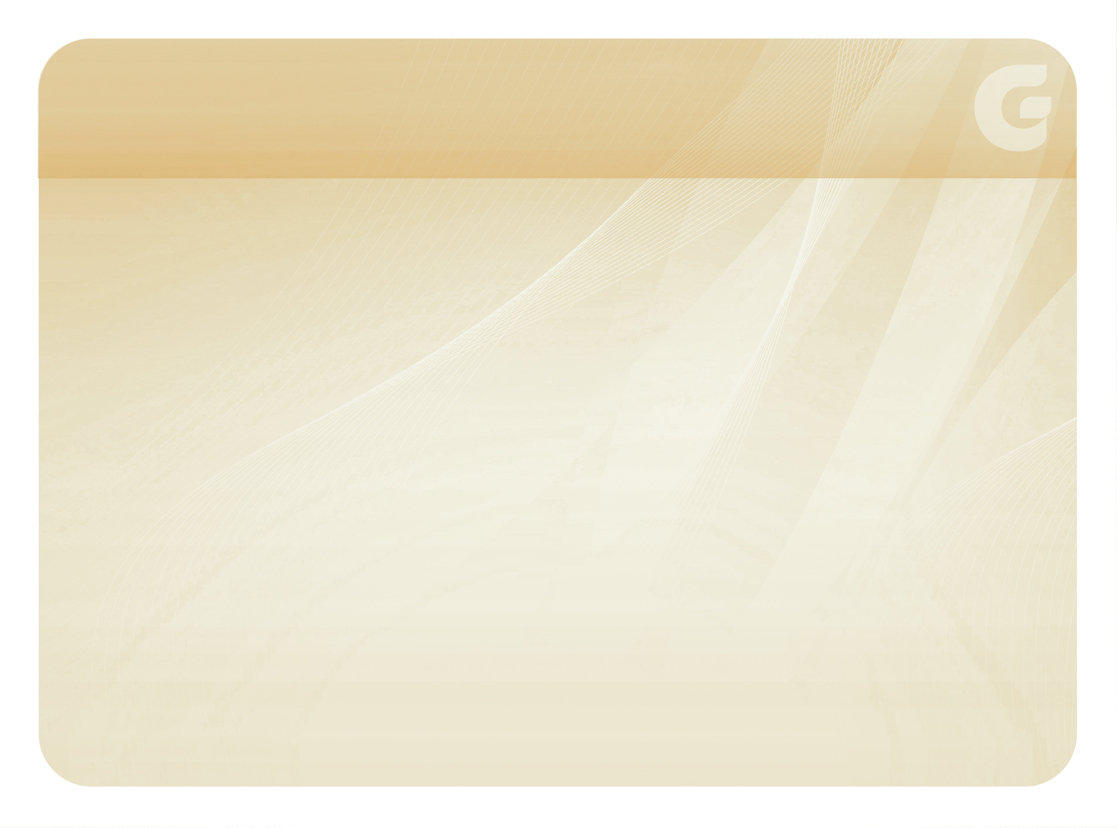 Como ocorre o transe
Enquanto a mensagem é recebida, o médium sabeo que está falando, sente o padrão vibratório e a intenção do comunicante, podendo controlar e interferirTherezinha Oliveira
27
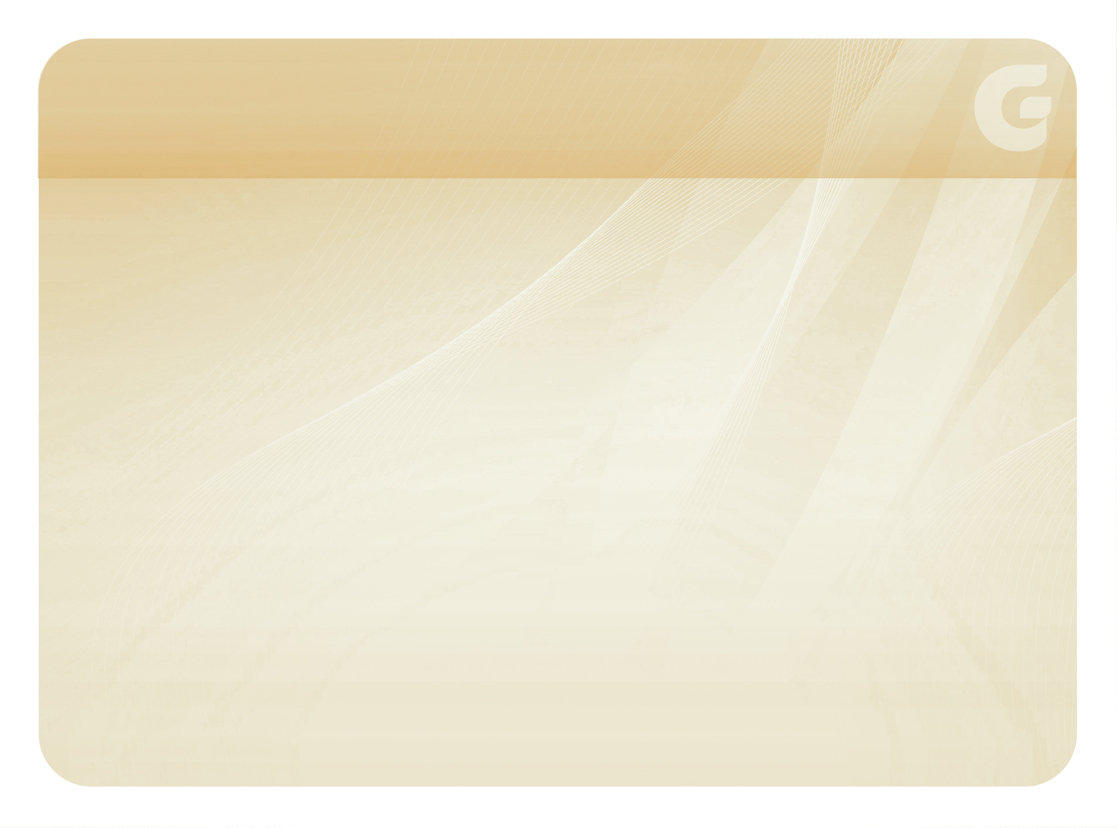 Como ocorre o transe
Ao terminar a manifestação, provavelmente só recordará o início e o final da mensagem e, vagamente, o tema abordado Therezinha Oliveira
28
O médium deverá com o exercício da mediunidade esforçar-se por diminuir a sua interferência na comunicação
29
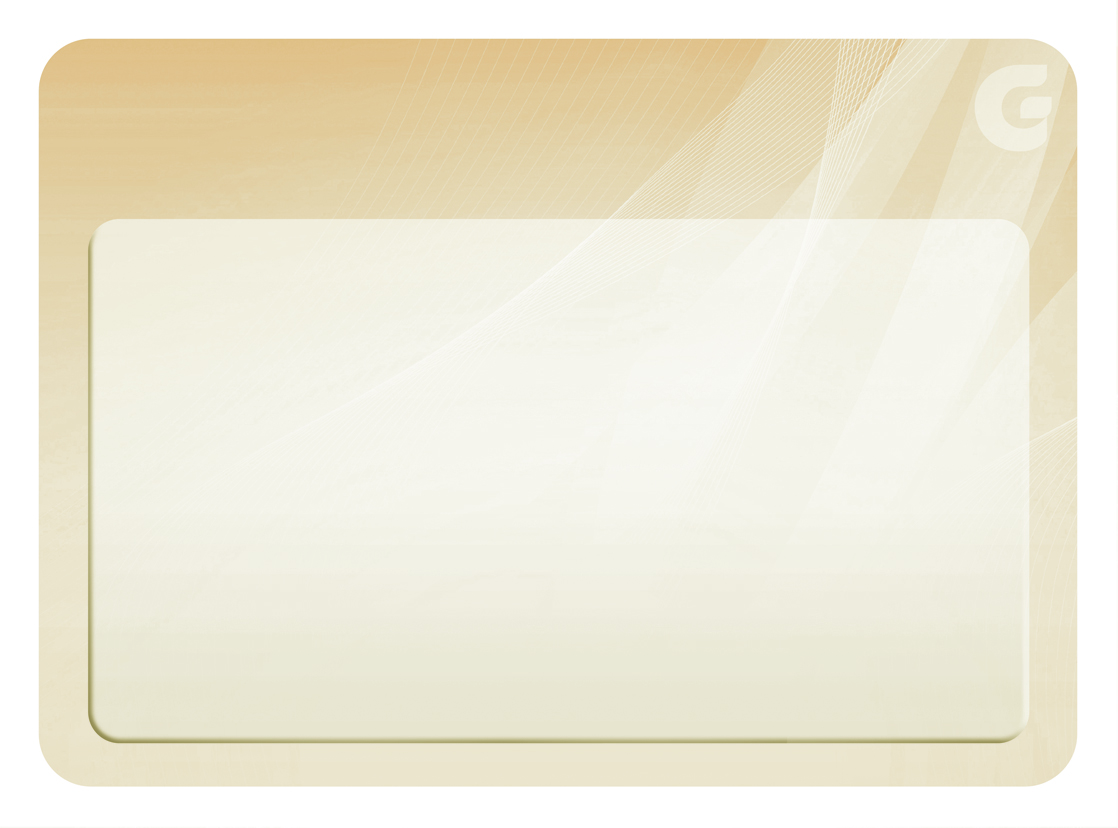 Inconsciente
30
De cada 80 médiuns psicofônicos, em média,2 são inconscientes
31
Há uma maior inconsciência do médium no transe mediúnico
32
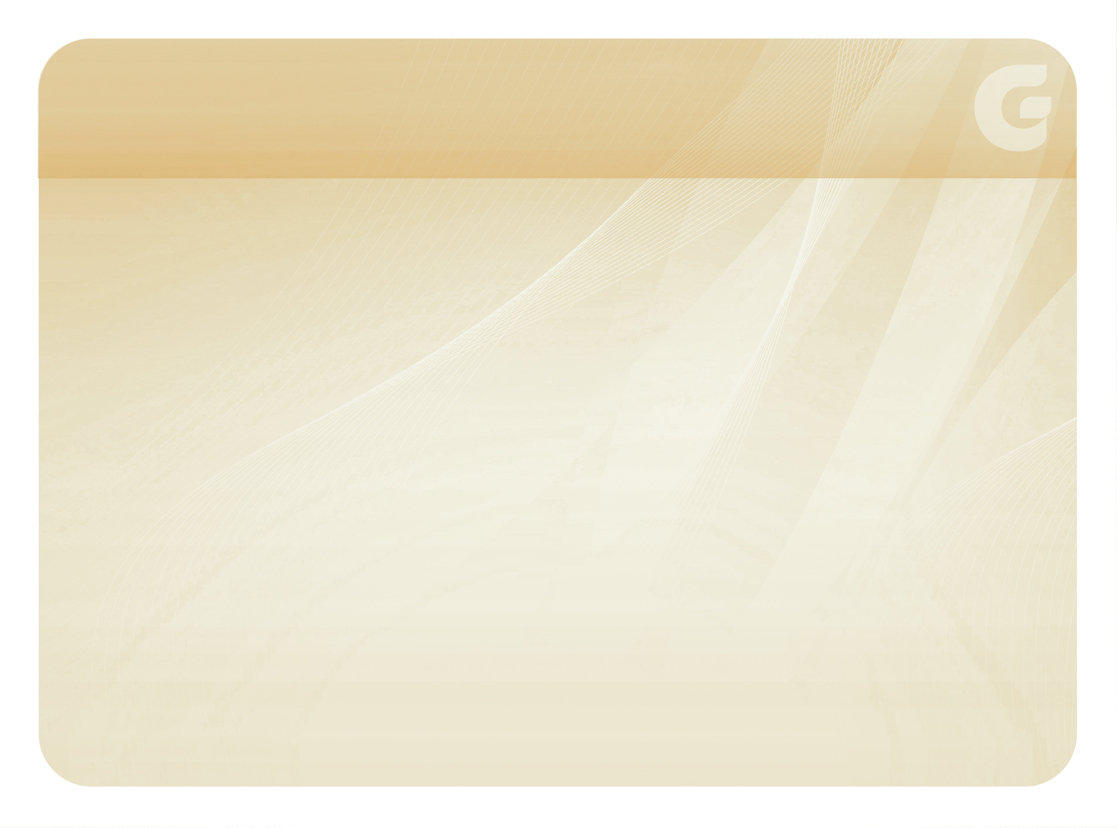 Como ocorre o transe
Exteriorização completa do perispírito do médium, seu cérebro perispiritual fica sem ligação com o cérebro físicoTherezinha Oliveira
33
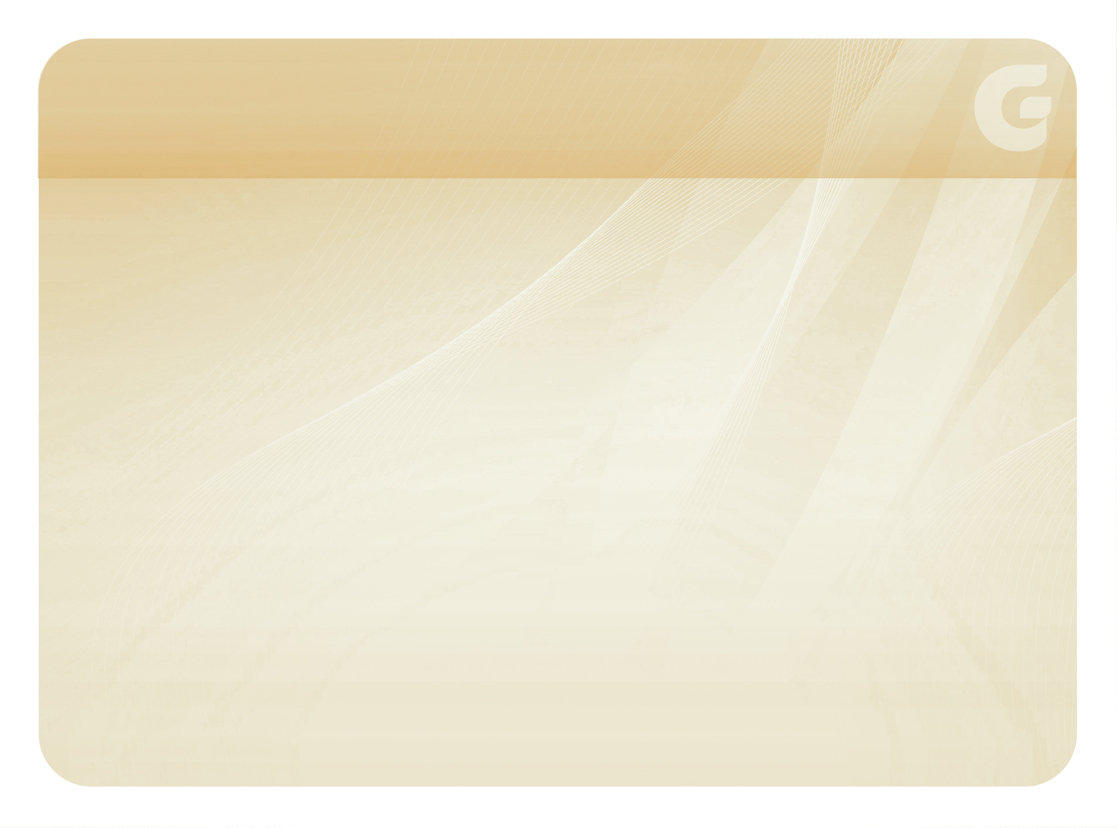 Como ocorre o transe
Há perda provisória do contato com os centros motores da vida cerebral Therezinha Oliveira
34
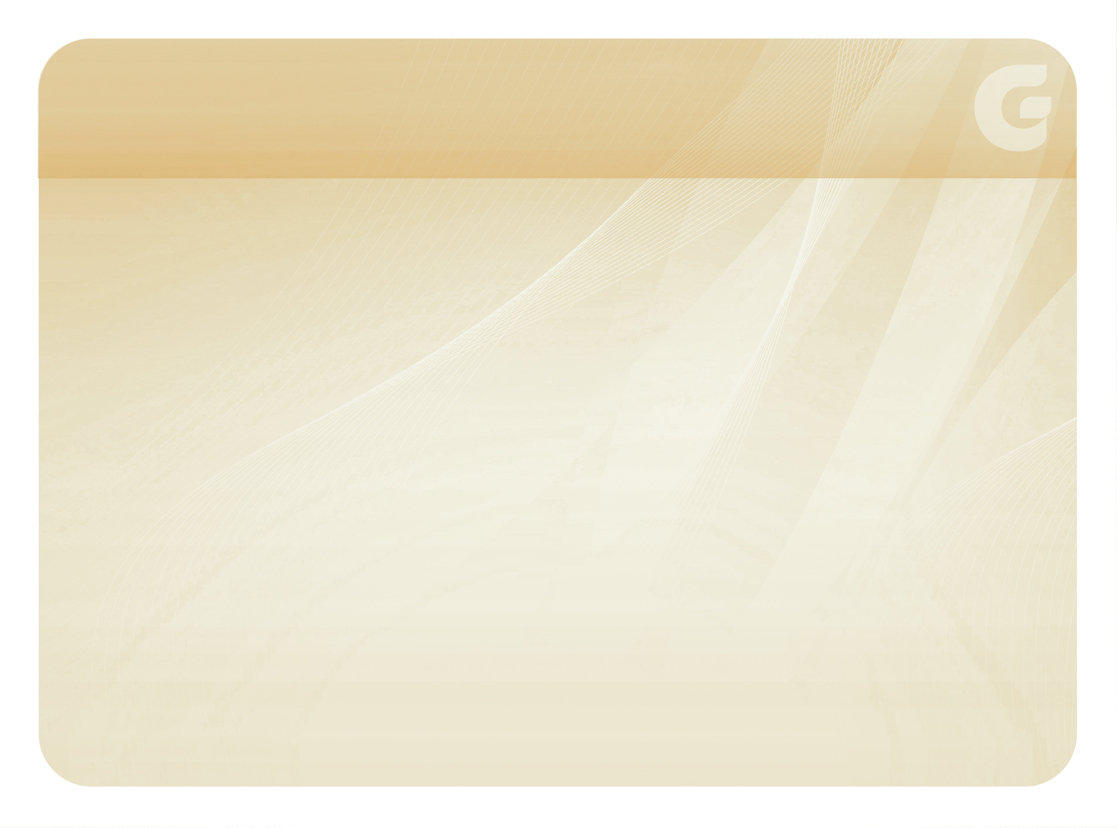 Como ocorre o transe
Atuação mais direta do comunicante sobre o organismo mediúnicoTherezinha Oliveira
35
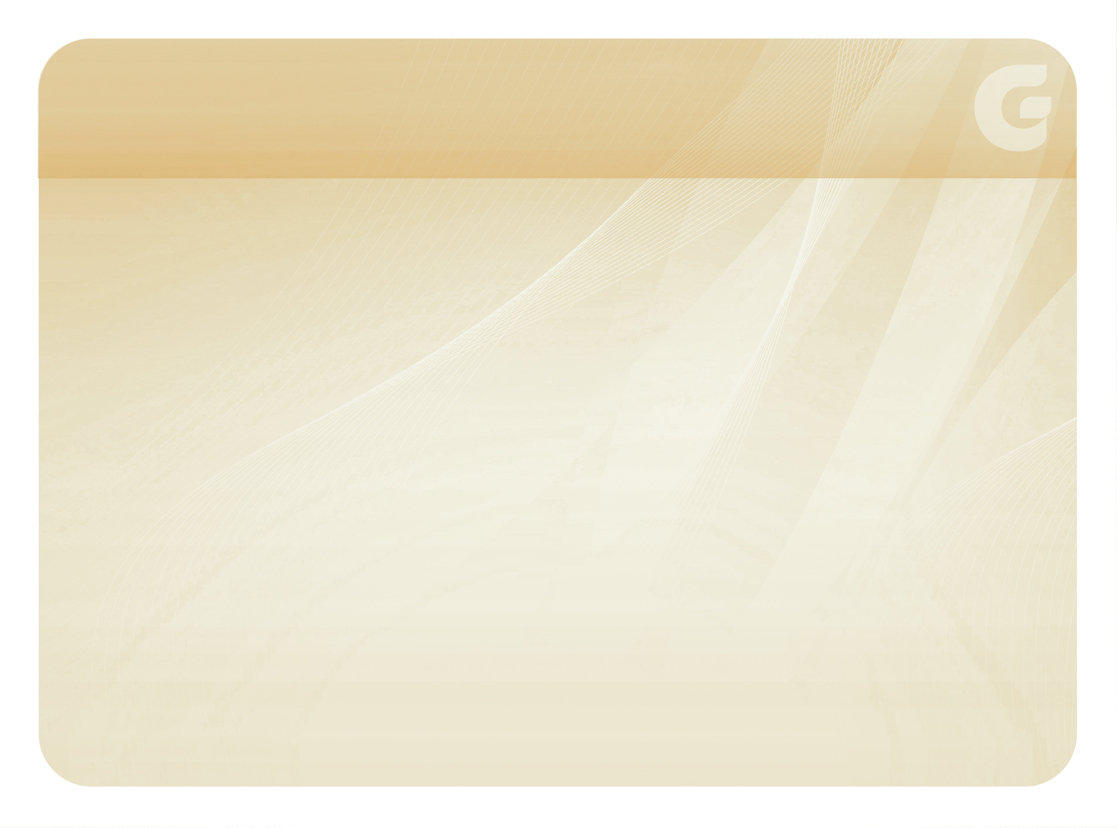 Como ocorre o transe
A mensagem é transmitida sem que o médium guarde consciência cerebral delaTherezinha Oliveira
36
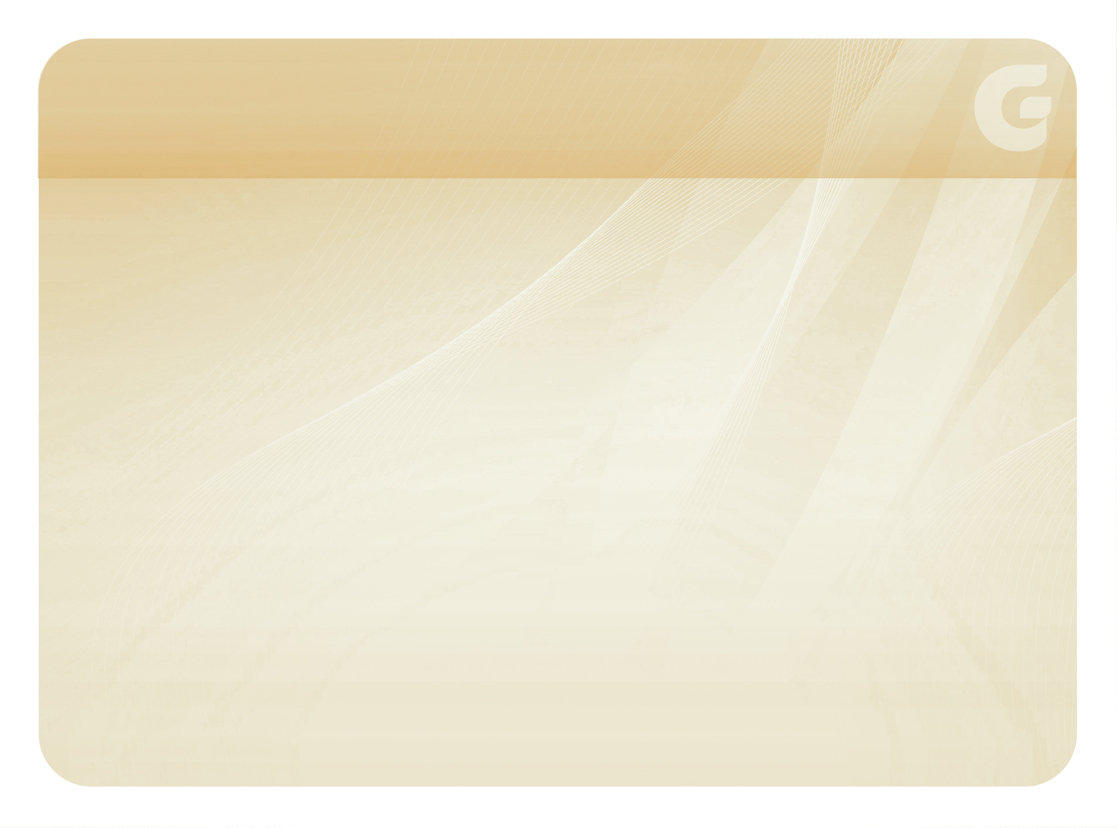 Como ocorre o transe
O médium estáconsciente em Espírito
37
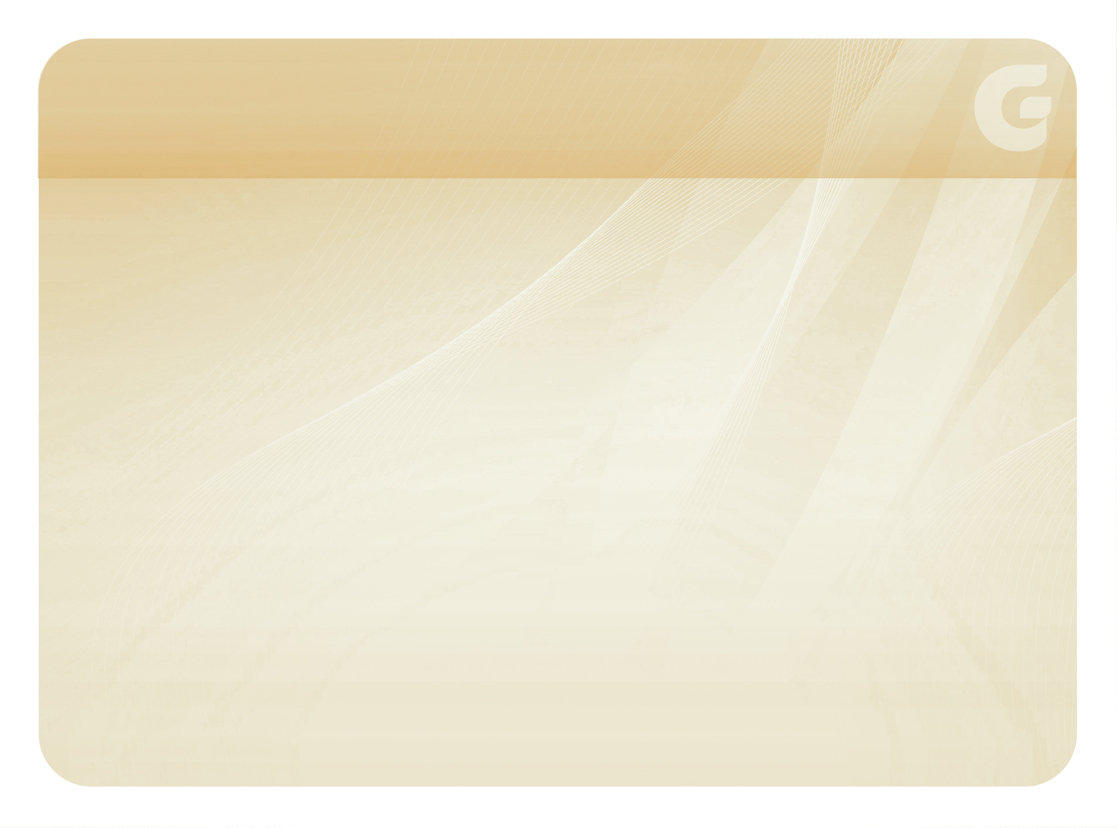 Como ocorre o transe
Ao recobrar a consciência, geralmente o médium nadaou bem pouco recordaráTherezinha Oliveira
38
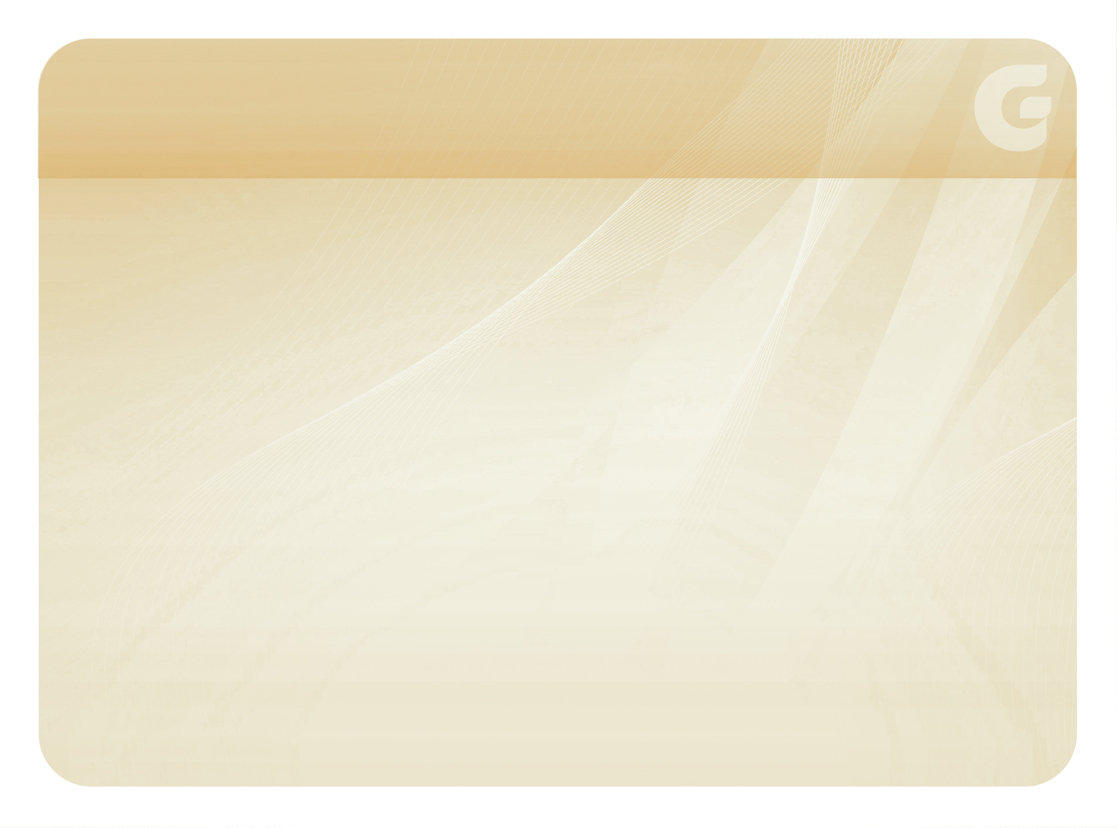 Como ocorre o transe
Será uma sensação vaga, como um sonho pouco nítidoTherezinha Oliveira
39
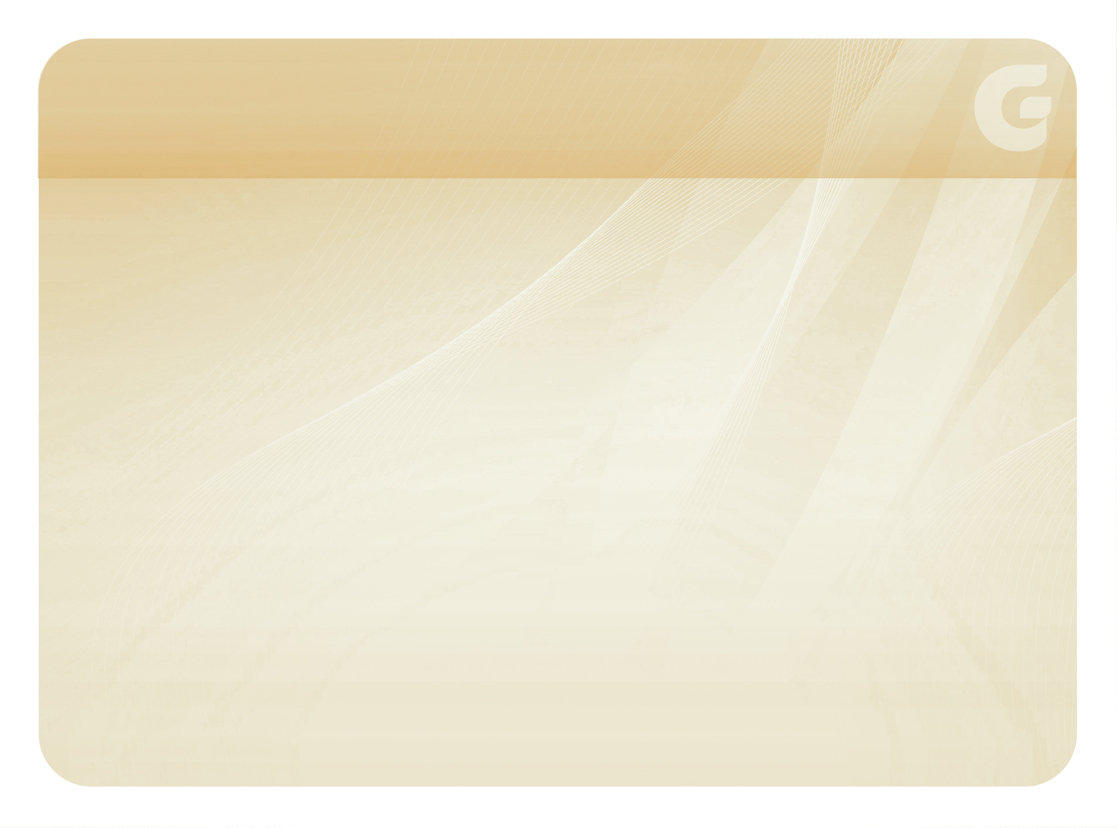 Vantagem
Maior liberdade do Espíritode se manifestar (gestos, entonação da voz e atitudes)
40
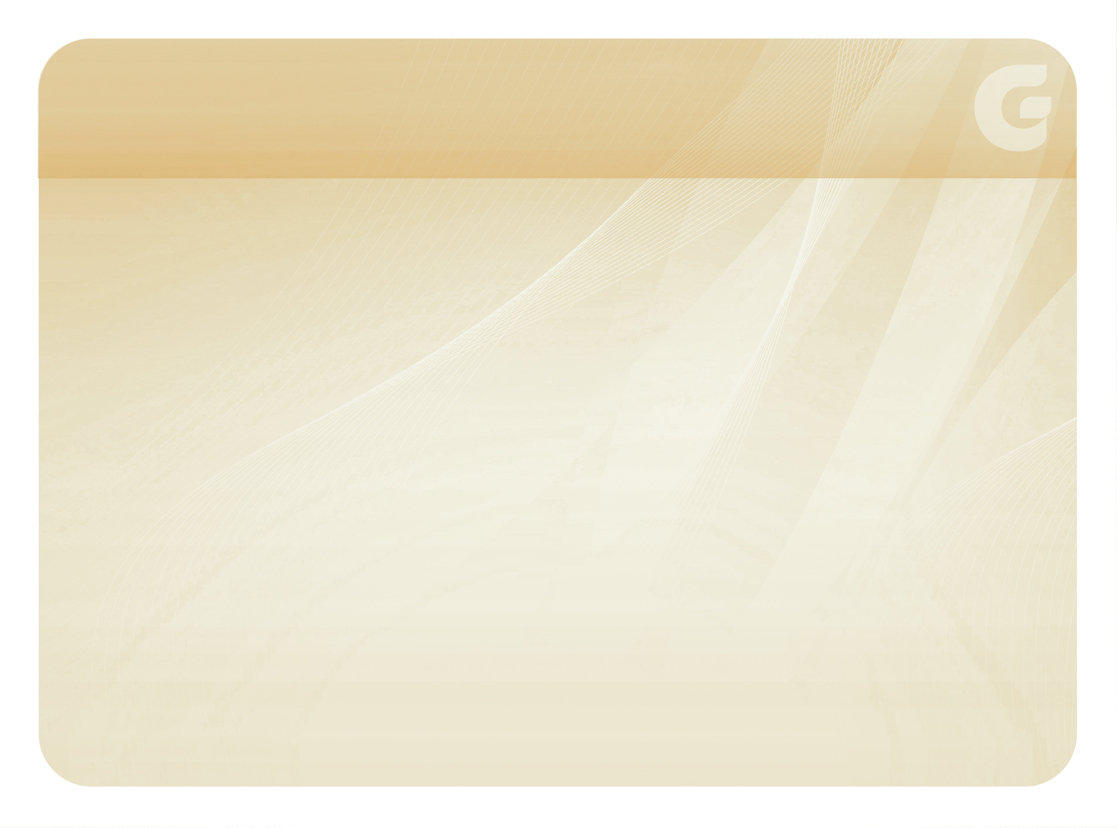 Desvantagem
Ter atitudes desaconselháveis (gritos, pancadas, agressividade)
41
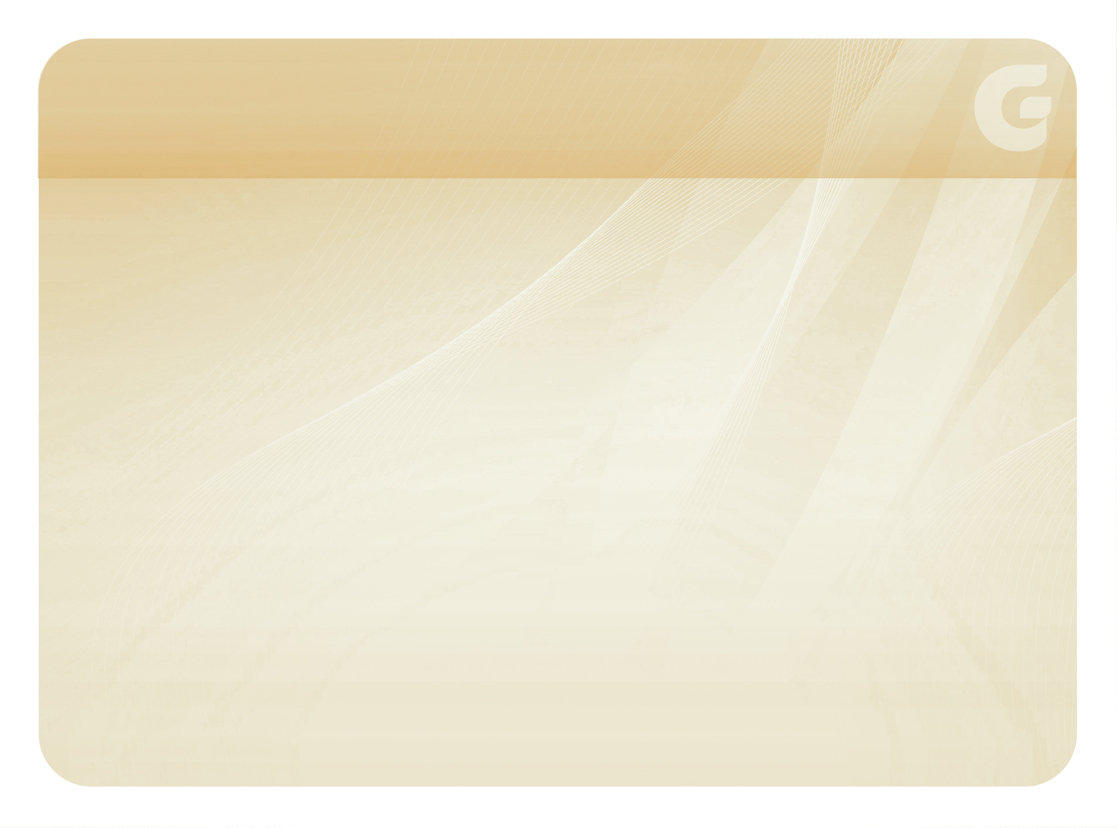 Desvantagem
Poderá ficar na dependência dos Espíritos inferiores
42
Lembre-se de que o médium é responsável pela conduta da comunicação mediúnica
43
Quando a educação mediúnica é deficiente ou viciosa, o intercâmbio é dificultado Therezinha Oliveira
44
O grau de consciência na mediunidade de psicofonia pode modificar-se com o tempo, de inconsciente para semiconsciente e consciente, ou vice-versa Therezinha Oliveira
45
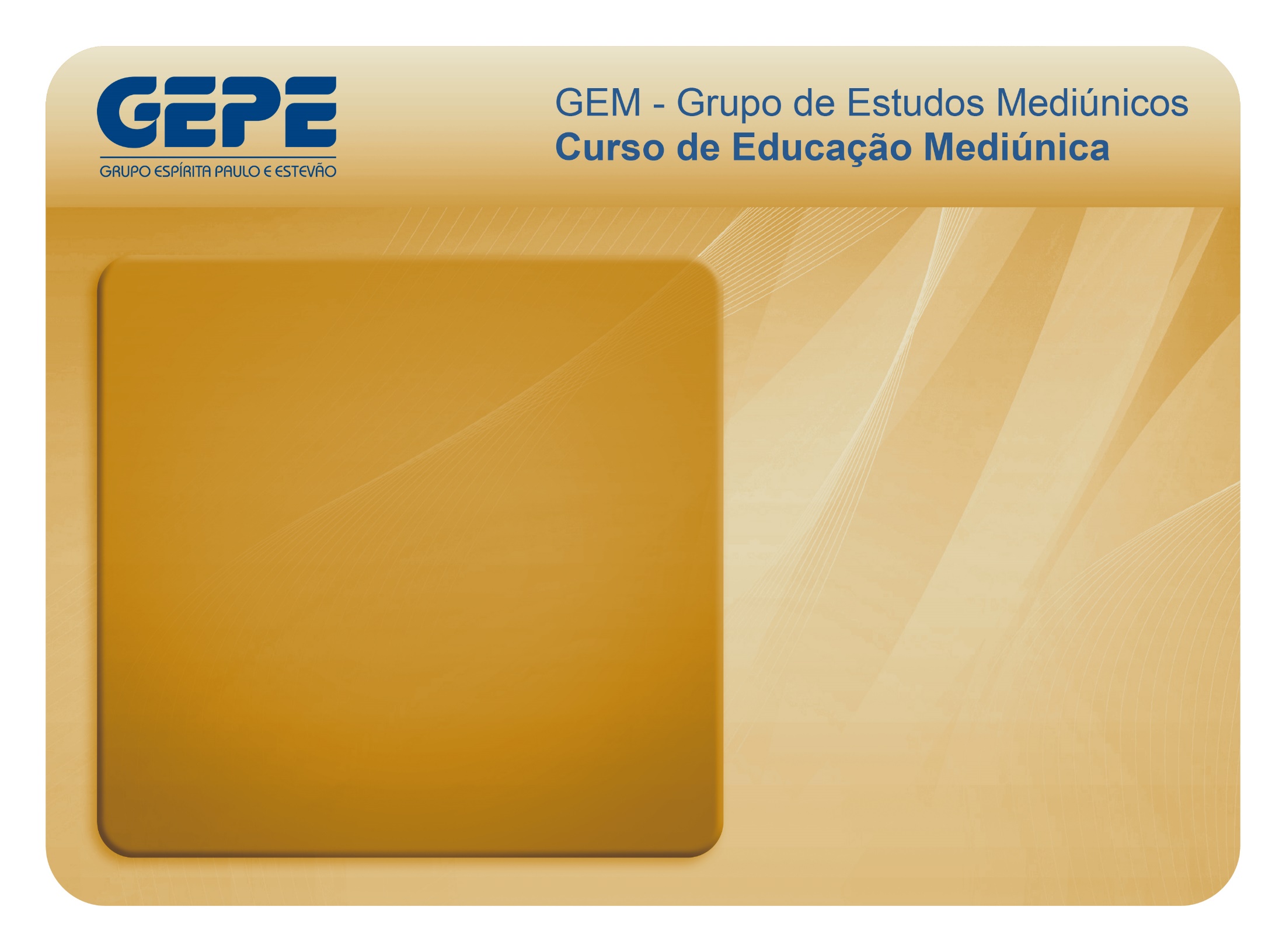 UNIDADE 4
FENÔMENOS DE EFEITOS INTELIGENTES
AULA 21-b
Psicografia
46
[Speaker Notes: QUARTA UNIDADE: FENÔMENOS DE EFEITOS INTELIGENTES
Capítula 24 – Psicofonia 
Capítulo 25 – Psicografia
Capítulo 26 – Vidência e Audiência]
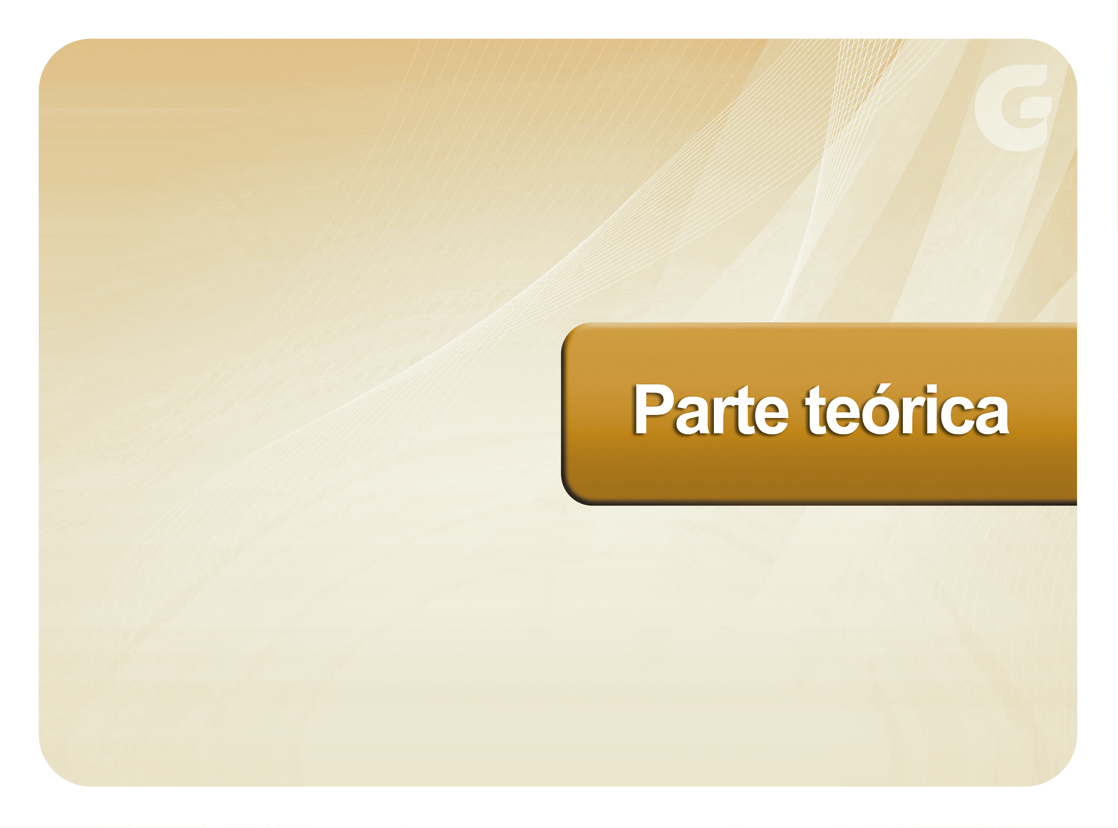 47
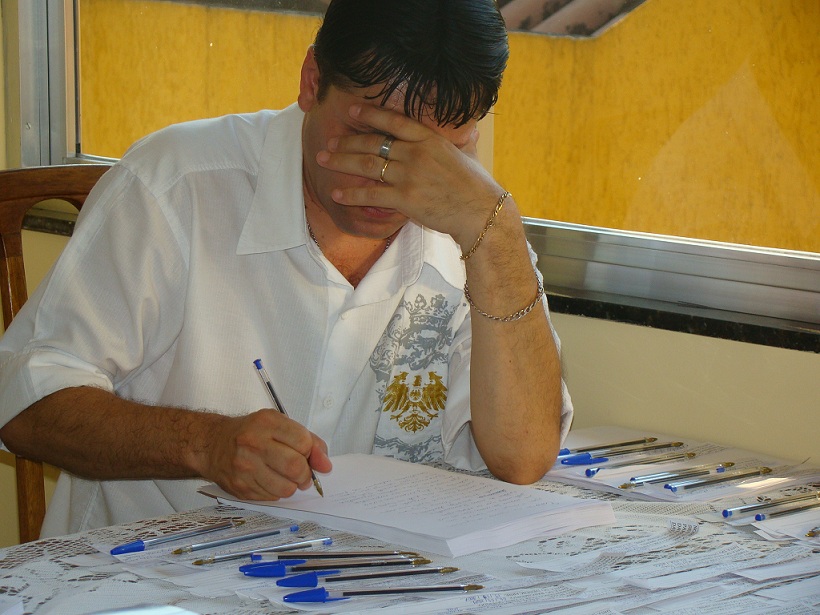 Psicografia é a comunicação mediúnica por meio da escrita
48
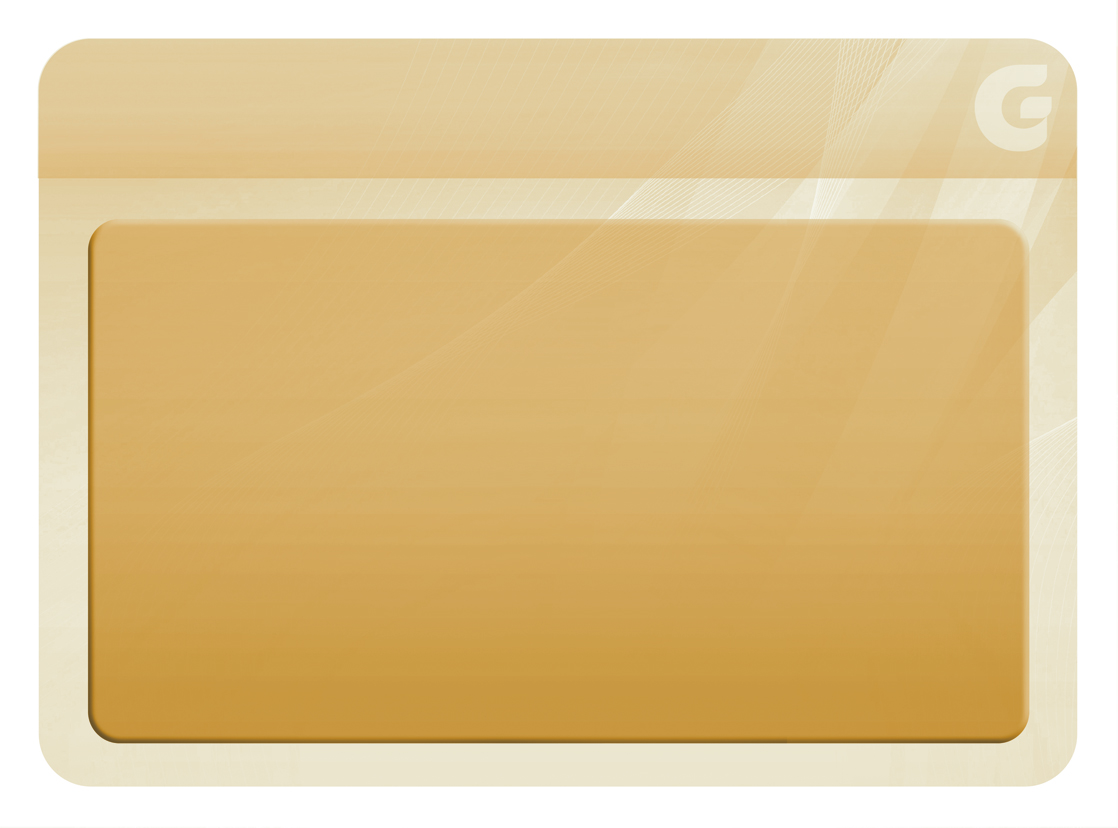 Vantagens e desvantagens
49
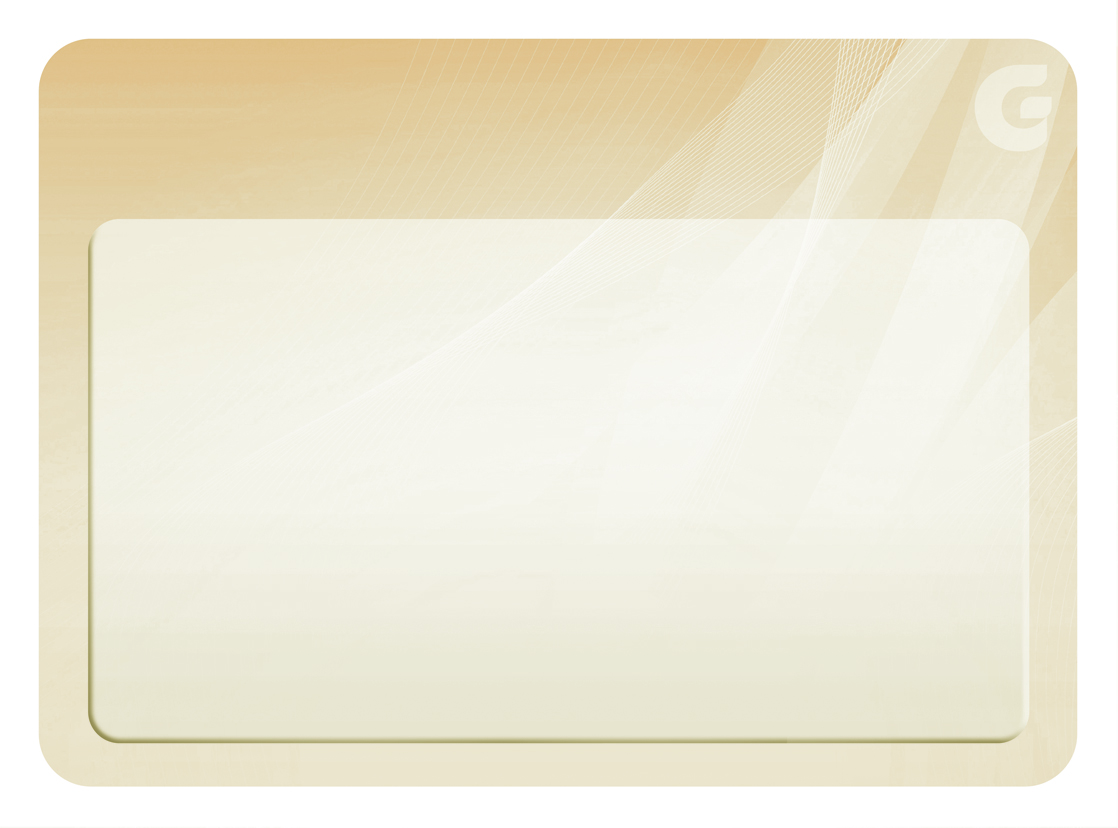 Vantagens
50
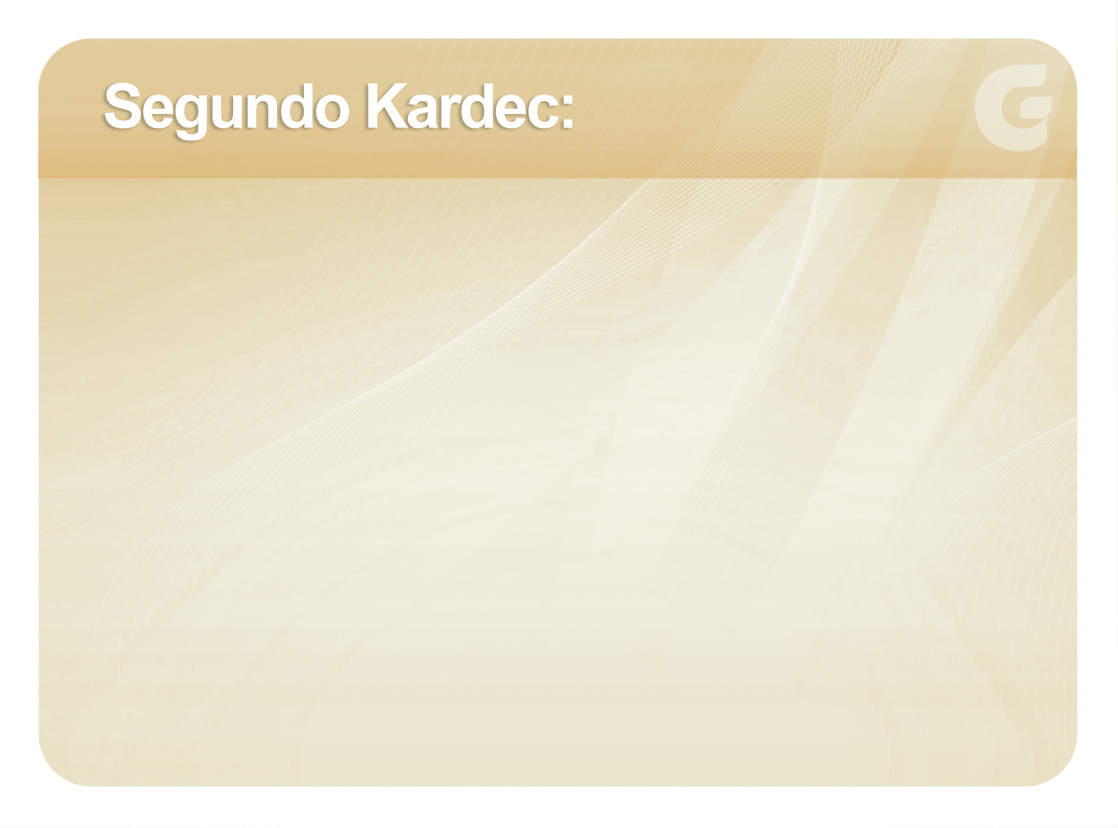 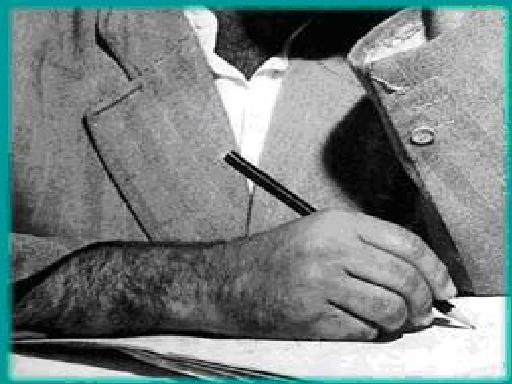 “É o mais simples, mais cômodo e, sobretudo, mais completo” de todos os meios de comunicaçãoO Livro dos Médiuns
51
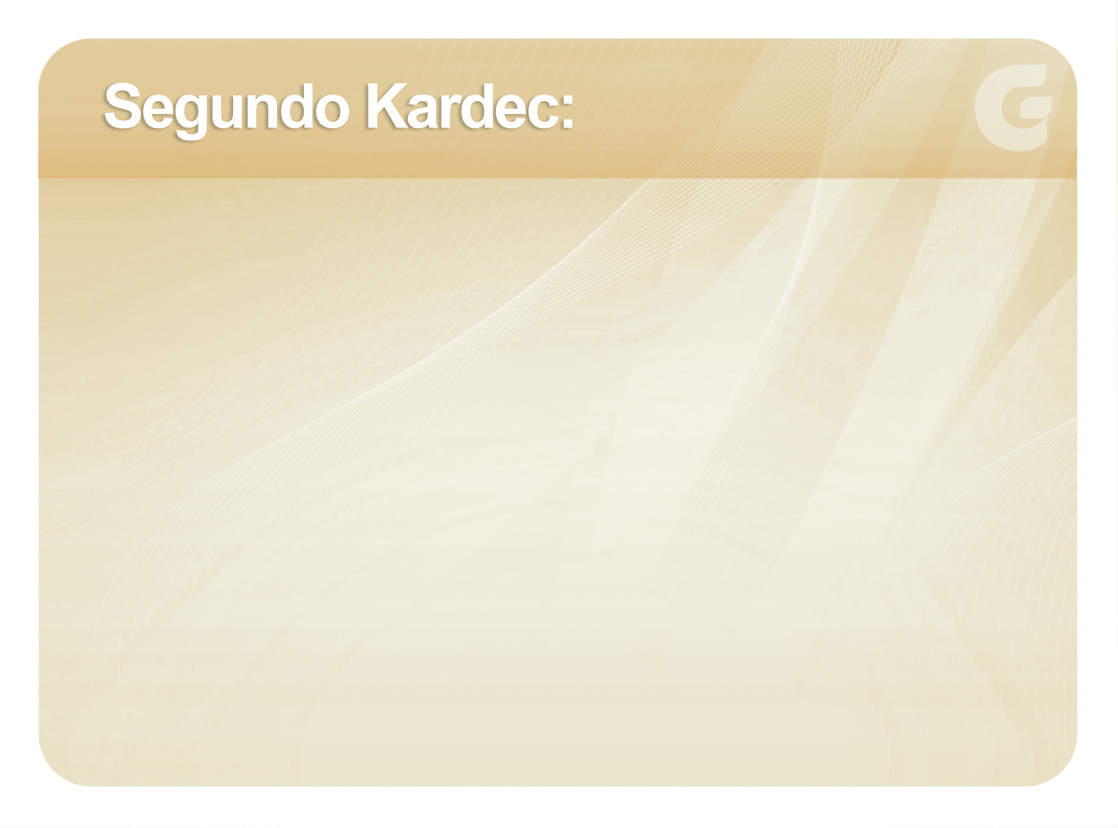 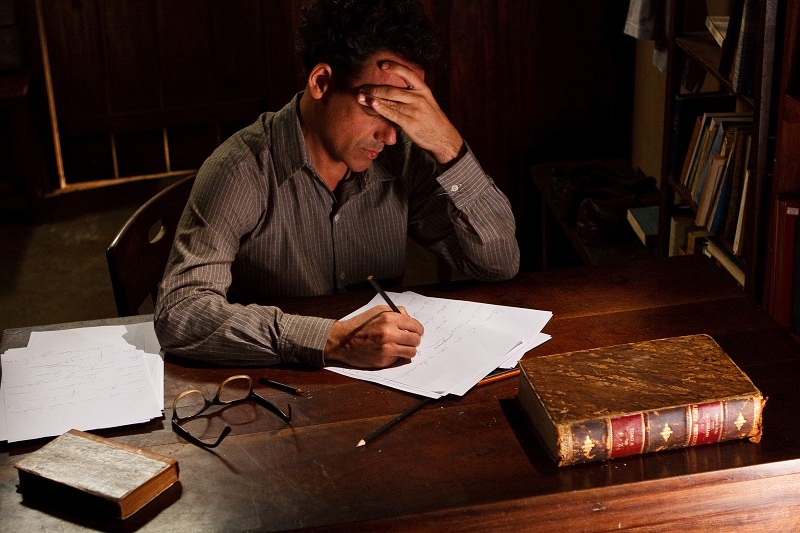 É a mais suscetível de desenvolver-se pelo exercícioO Livro dos Médiuns
52
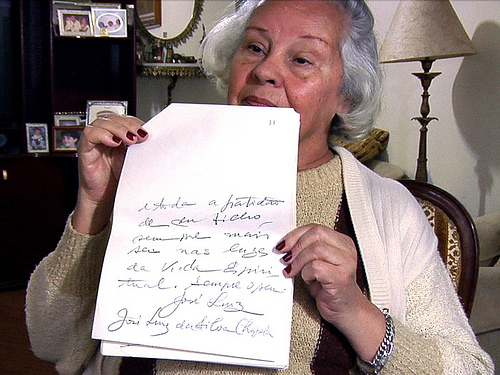 Seu resultado não fica na dependência da memóriaou da interpretação dos participantes da reunião Therezinha Oliveira
53
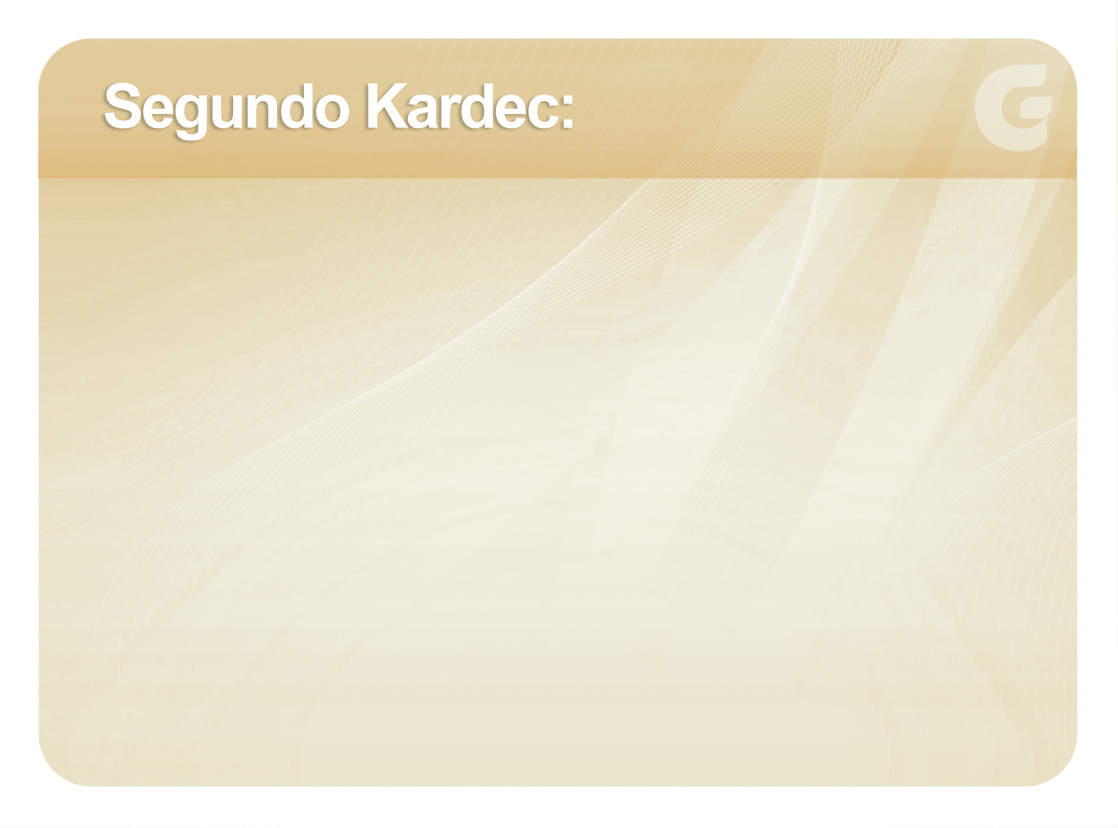 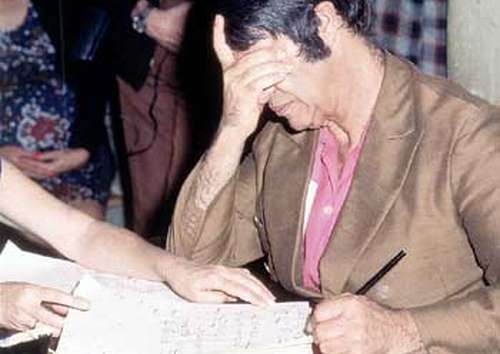 Os Espíritos revelam melhorsua natureza e o grau do seu aperfeiçoamento ou da sua inferioridade O Livro dos Médiuns
54
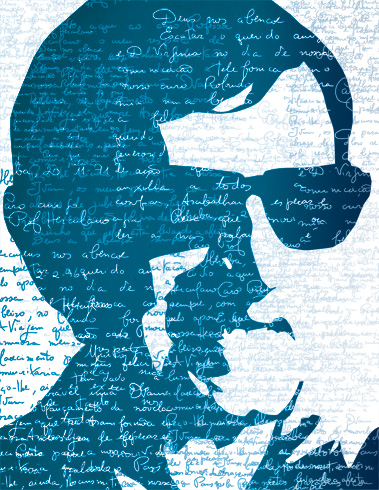 Permite um estudo acurado da mensagem Therezinha Oliveira
55
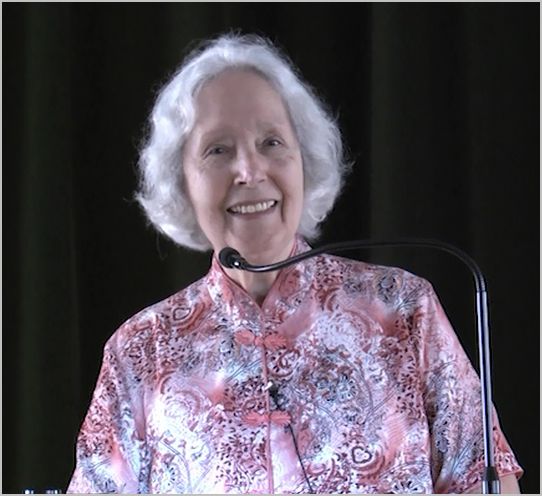 Em certos casos, enseja a identificação do autor, pela letra ou assinatura Therezinha Oliveira
56
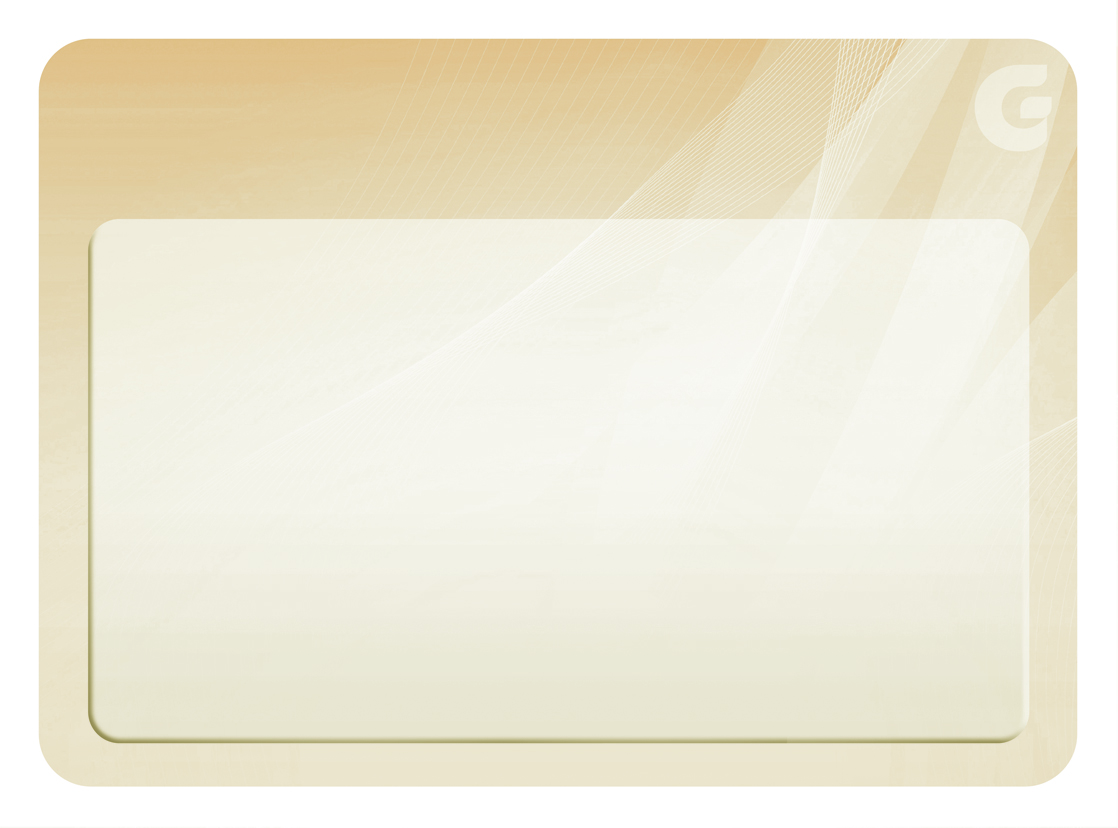 Desvantagens
57
Na desobsessão, a psicofoniaé mais rápida e favorável ao diálogo do que a psicografia Therezinha Oliveira
58
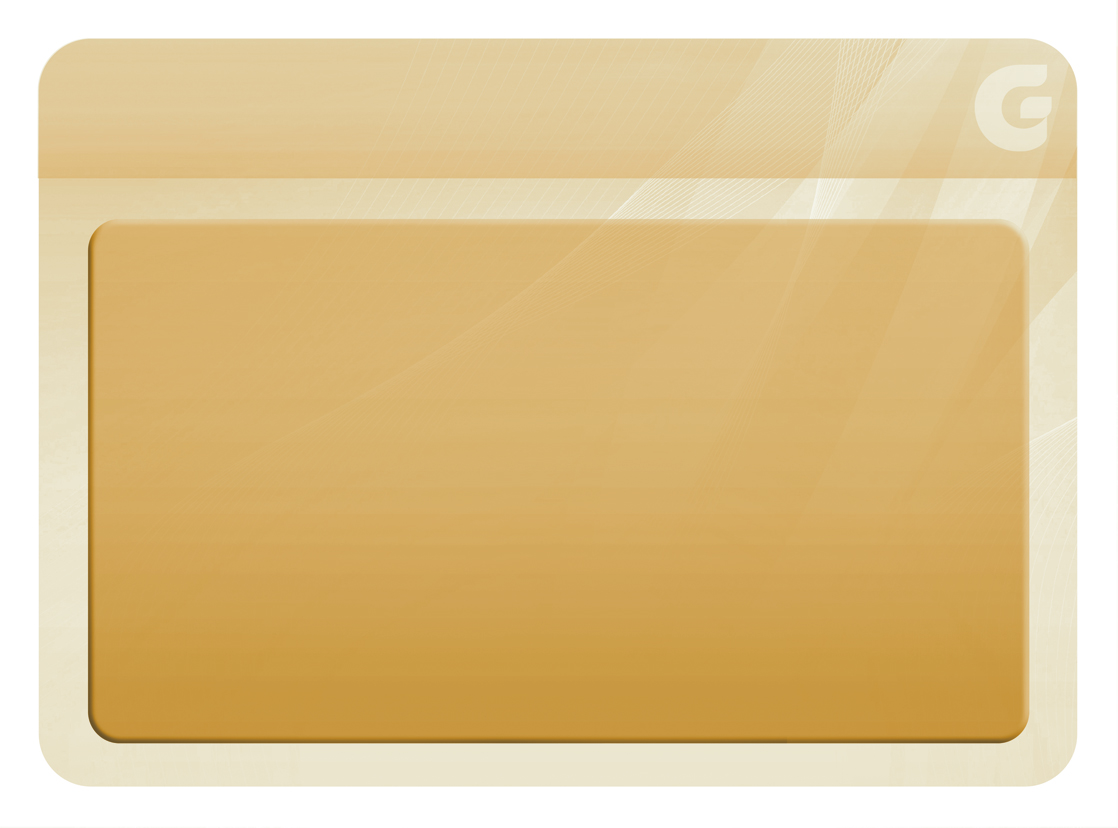 Classificação quanto ao modo de execução
59
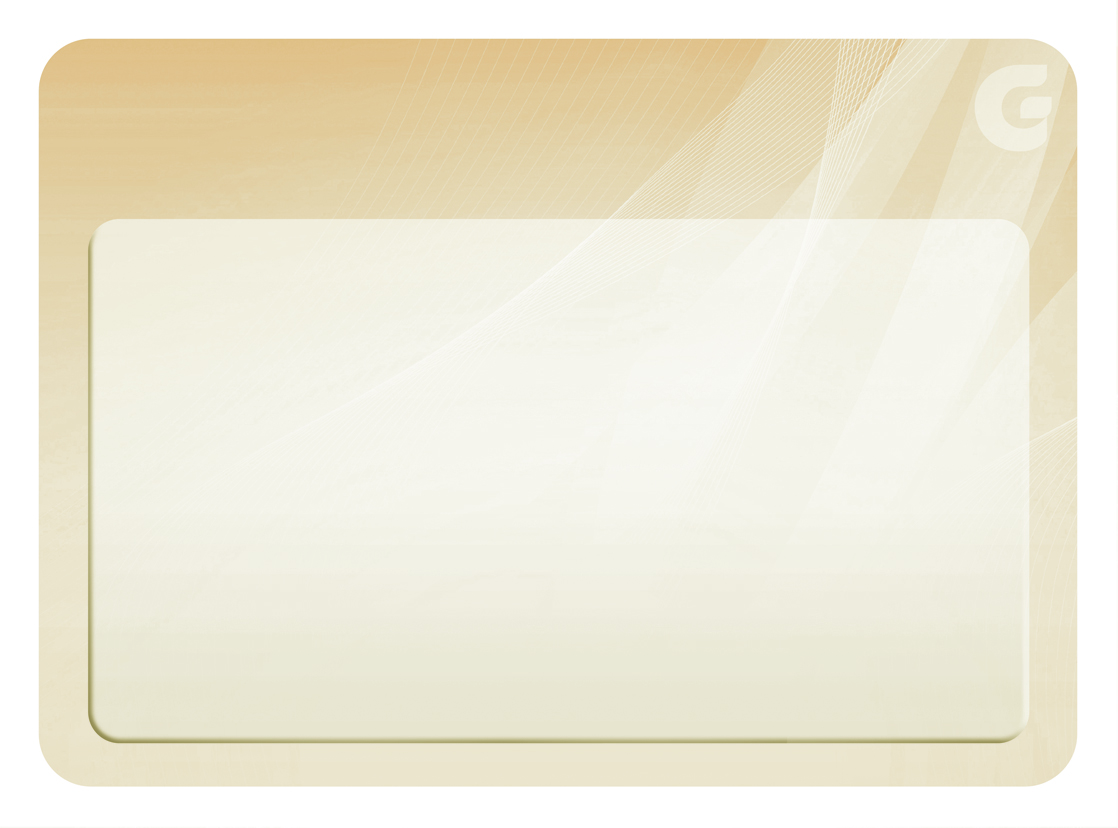 Médium inconsciente
60
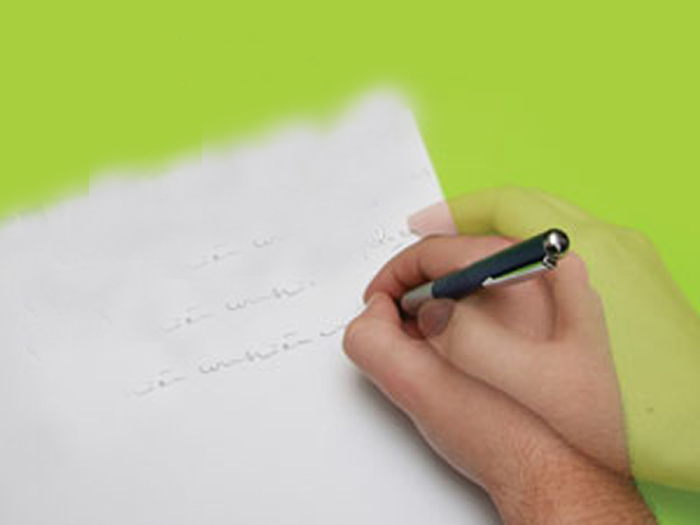 O Espírito atua diretamente sobre a mão do médium, independente da vontade do médium Therezinha Oliveira
61
O médium escreve de forma rápida e sem interrupção e não sabeo que está escrevendo
62
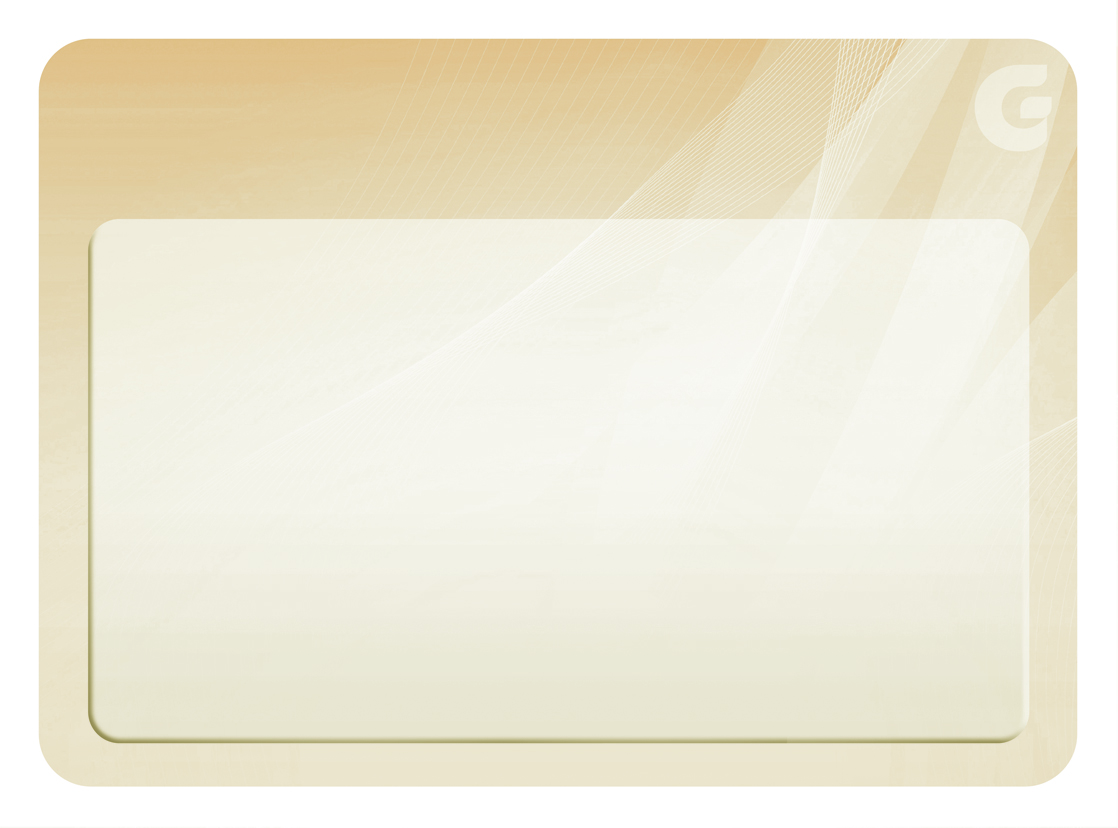 Médium semiconsciente
63
O médium não perde o controle da mão, faz de forma voluntária, tem consciência do que escreve,  à medida que as palavras vão sendo escritas
64
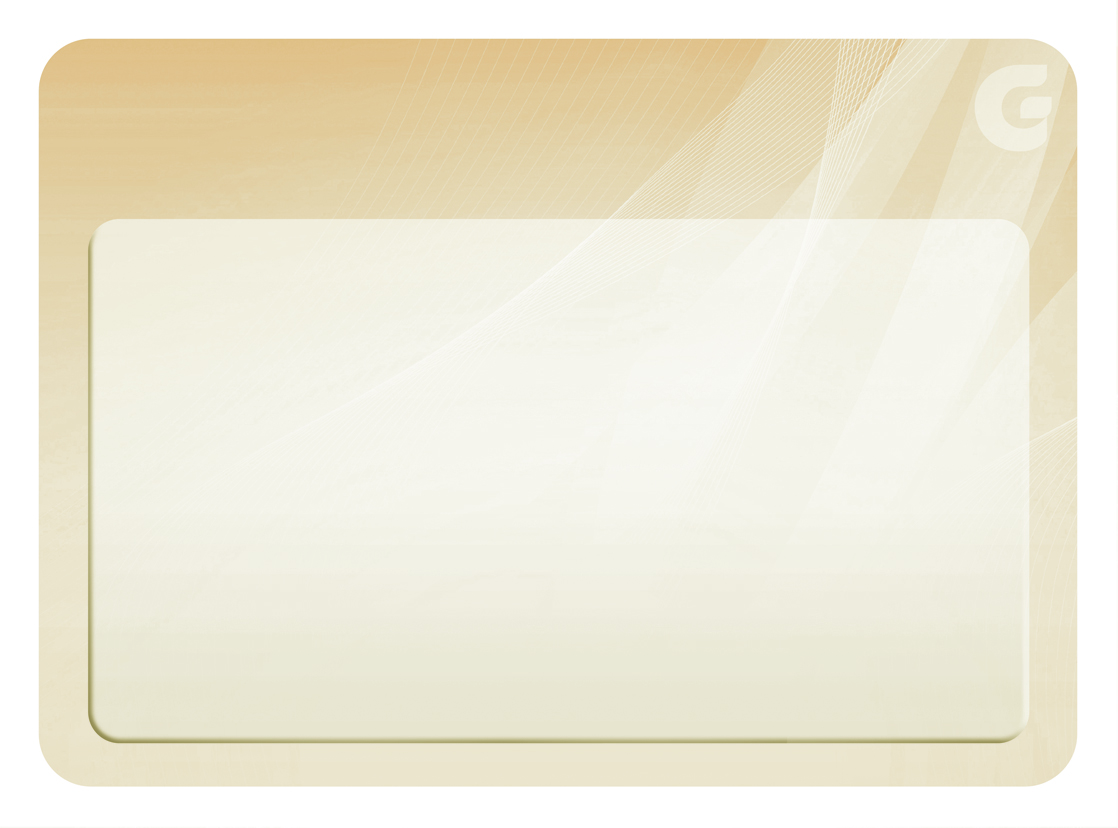 Médium consciente
65
O Espírito atua sobre a alma do médium (e não sobre a sua mão), identifica-se com ele e lhe transmite suas ideias e vontade Therezinha Oliveira
66
O médium capta as ideiase escreve voluntariamente, com conhecimento do que escreve
67
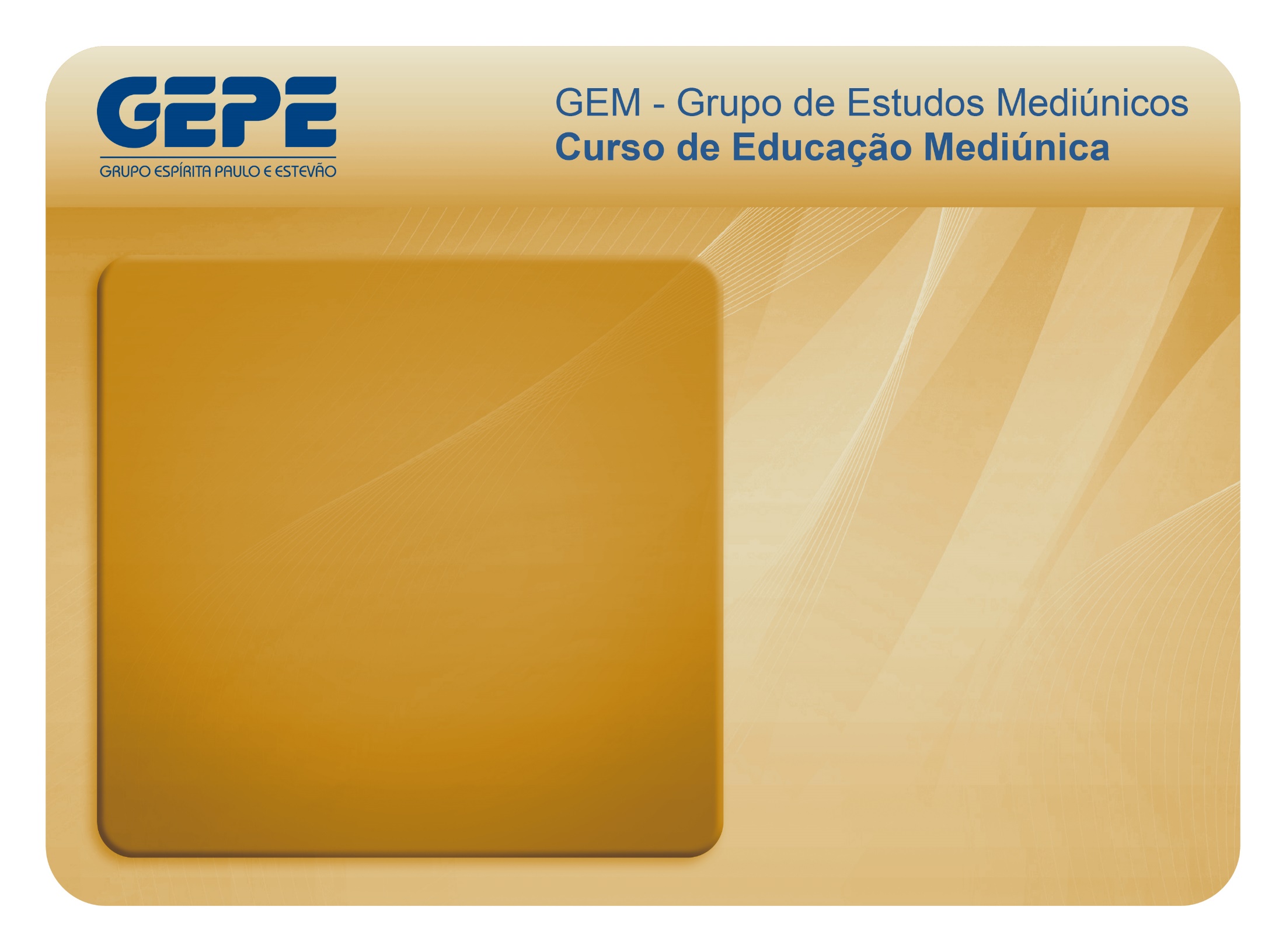 UNIDADE 4
FENÔMENOS DE EFEITOS INTELIGENTES
AULA 21-c
Vidência e audiência
68
[Speaker Notes: QUARTA UNIDADE: FENÔMENOS DE EFEITOS INTELIGENTES
Capítulo 24 – Psicofonia 
Capítulo 25 – Psicografia
Capítulo 26 – Vidência e Audiência]
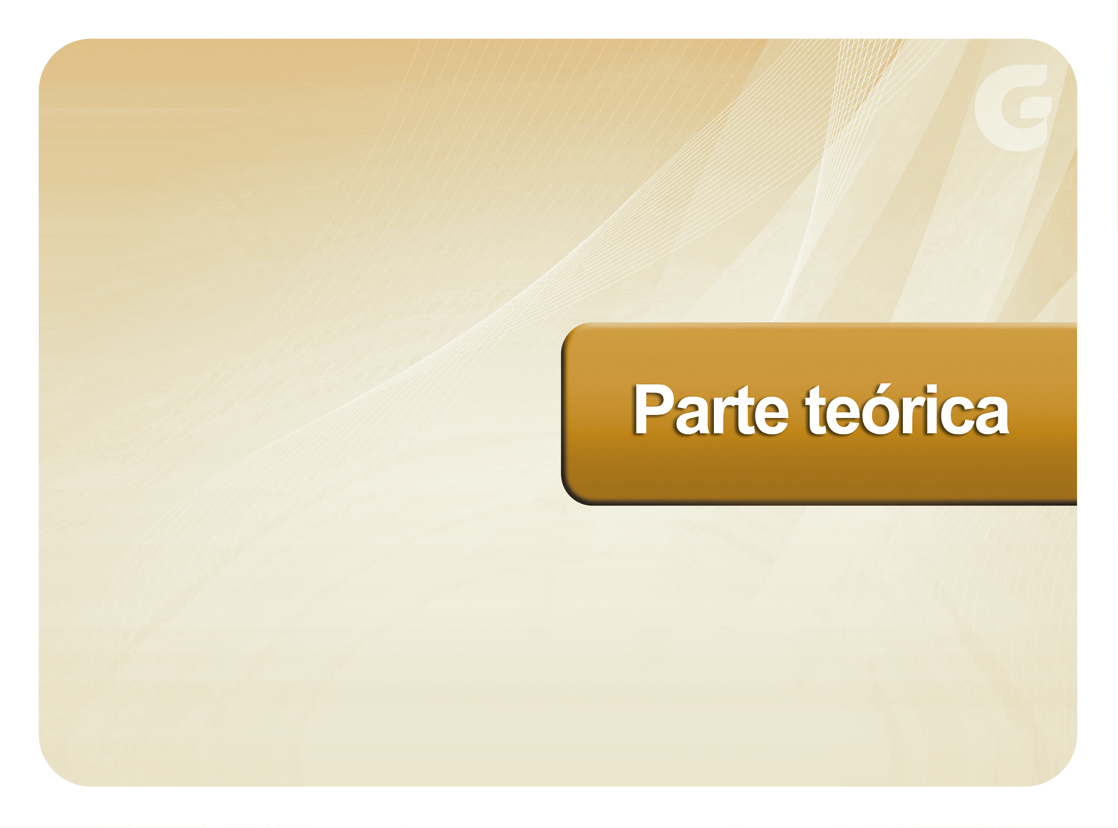 69
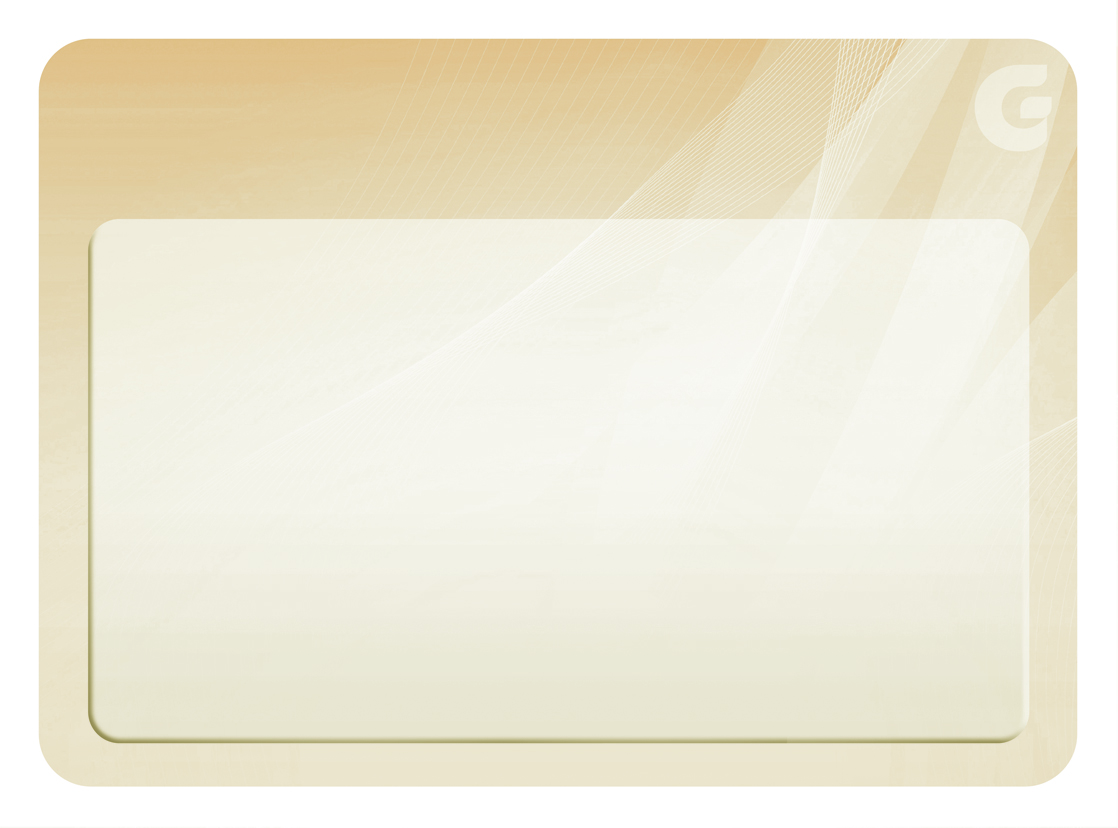 Vidência
70
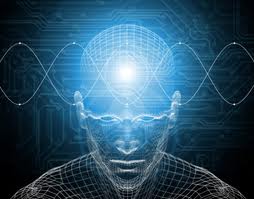 Faculdade mediúnica que permite ver seres, ambientes, formas, luzes, cores e cenas do plano espiritual Therezinha Oliveira
71
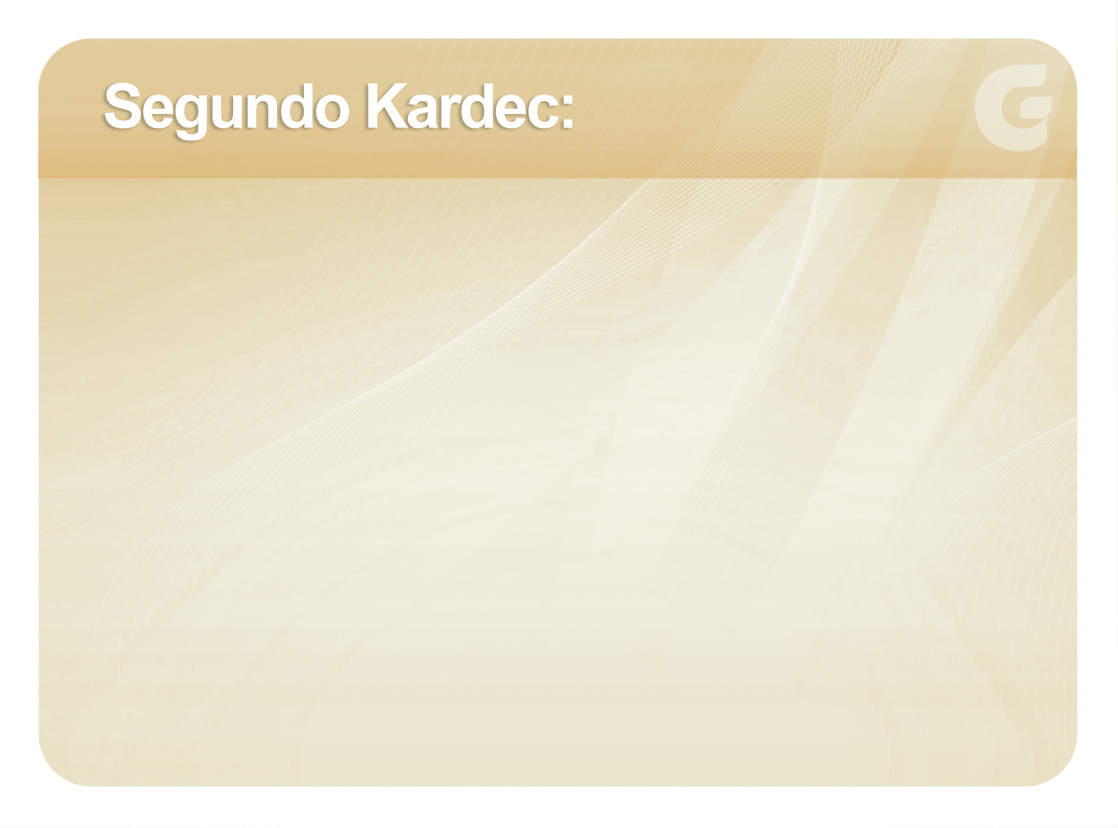 Não constitui mediunidadede vidência o fato de ver os Espíritos em sonho ou apenas ocasionalmente O Livro dos Médiuns
72
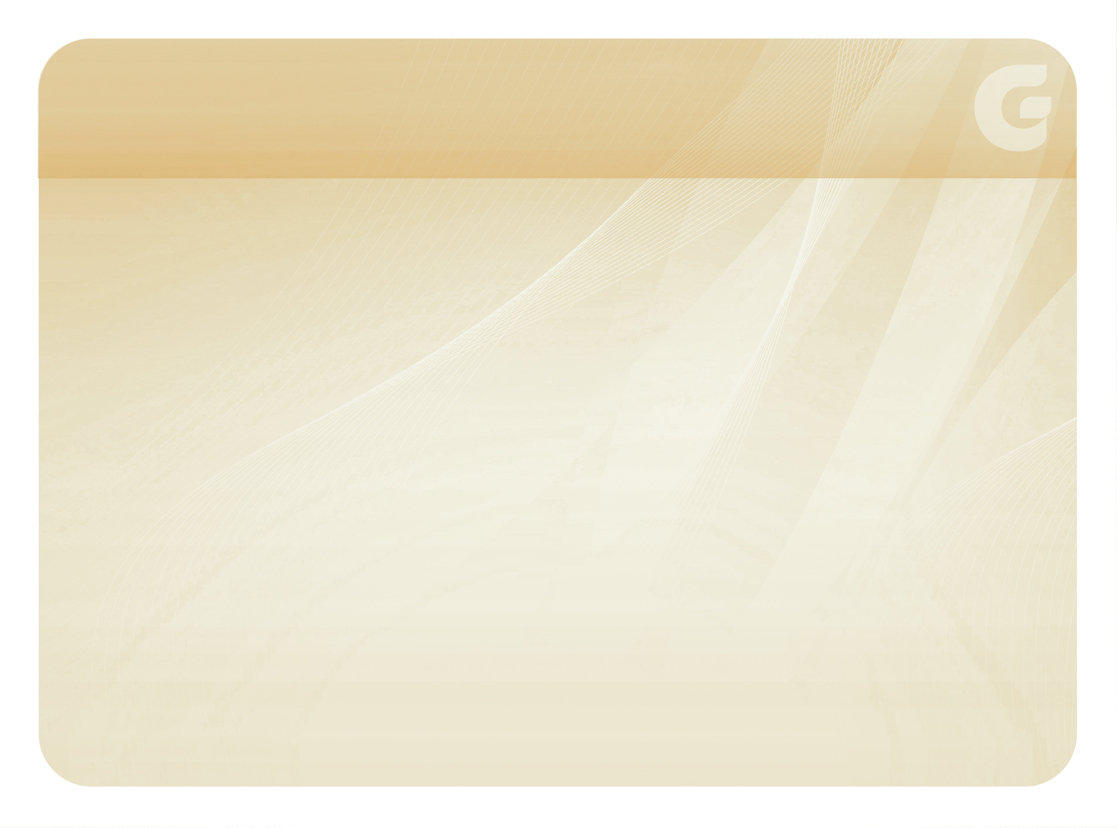 Vidência no espaço
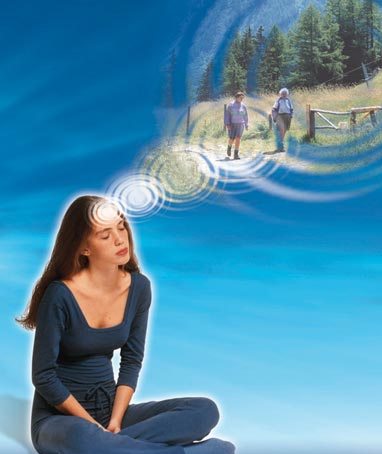 É quando o médium vê o que está acontecendo espiritualmente, no lugar onde se encontra ou longe dali Therezinha Oliveira
73
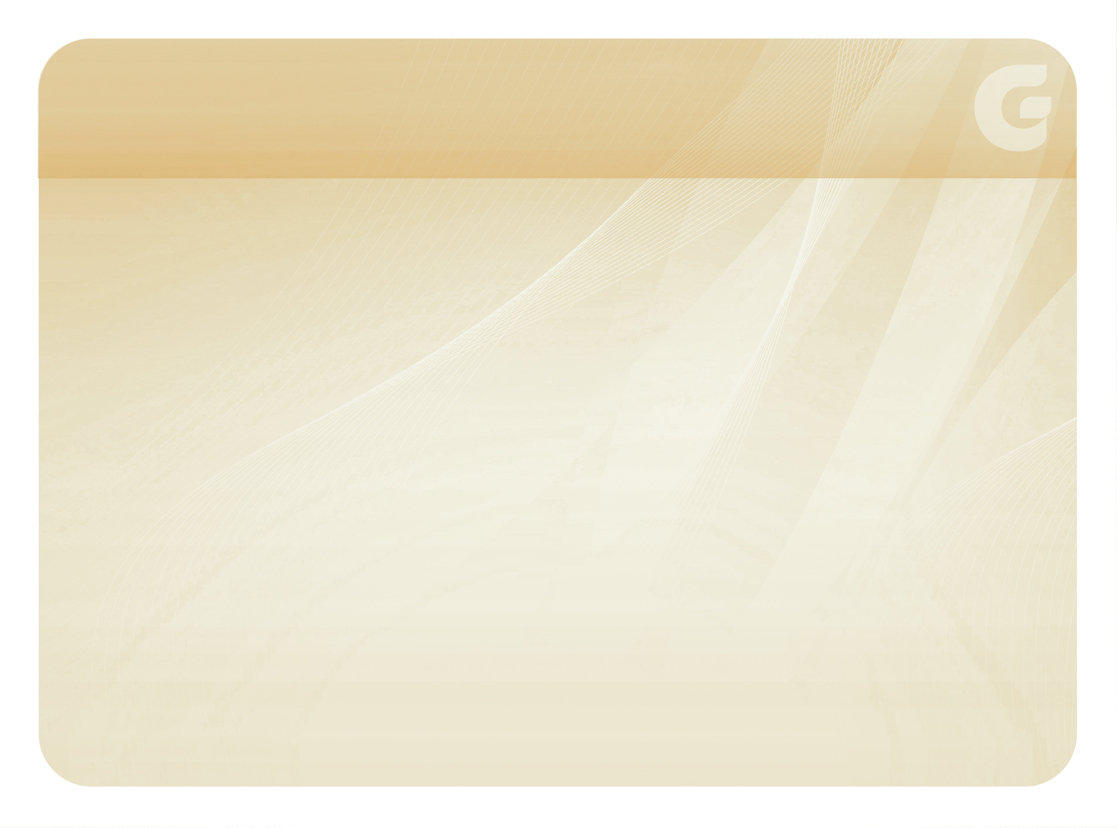 Vidência no tempo
É quando o médium vê cenasque ainda vão ocorrer (visão profética) ou que já ocorreram (visão rememorativa) Therezinha Oliveira
74
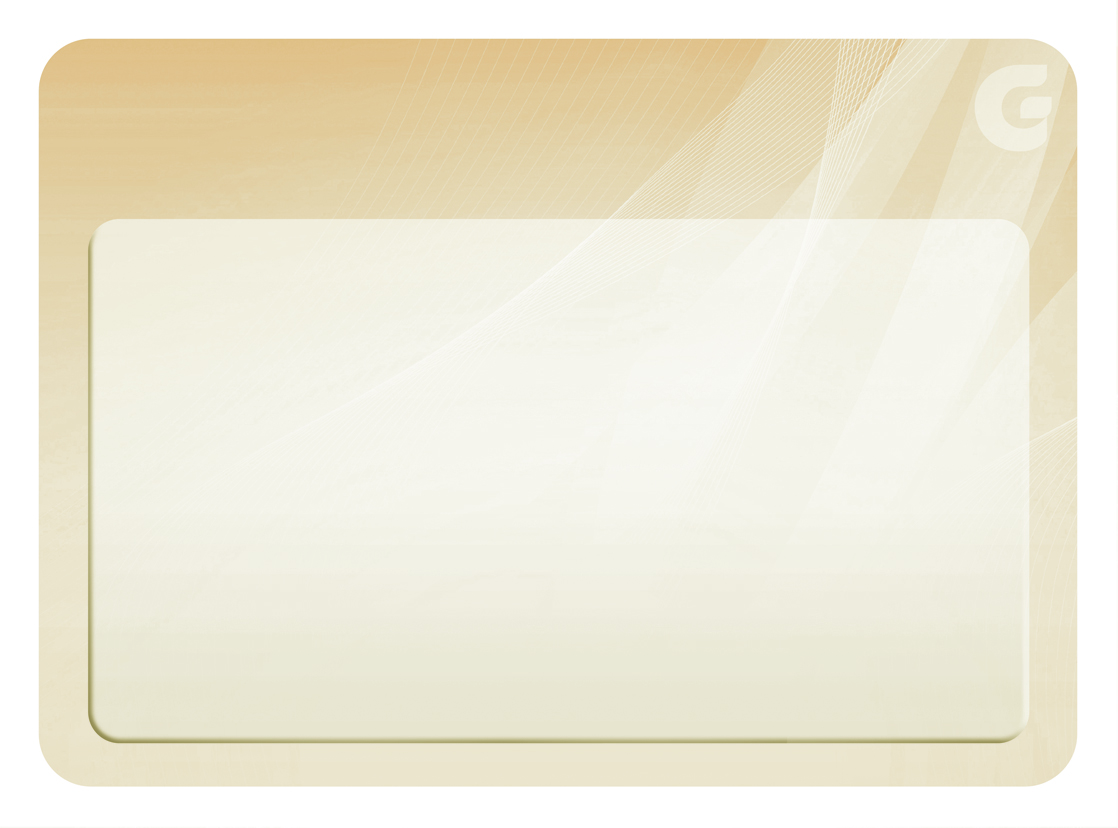 Audiência
75
Faculdade mediúnica que permite ouvir sons e vozes do plano espiritual Therezinha Oliveira
76
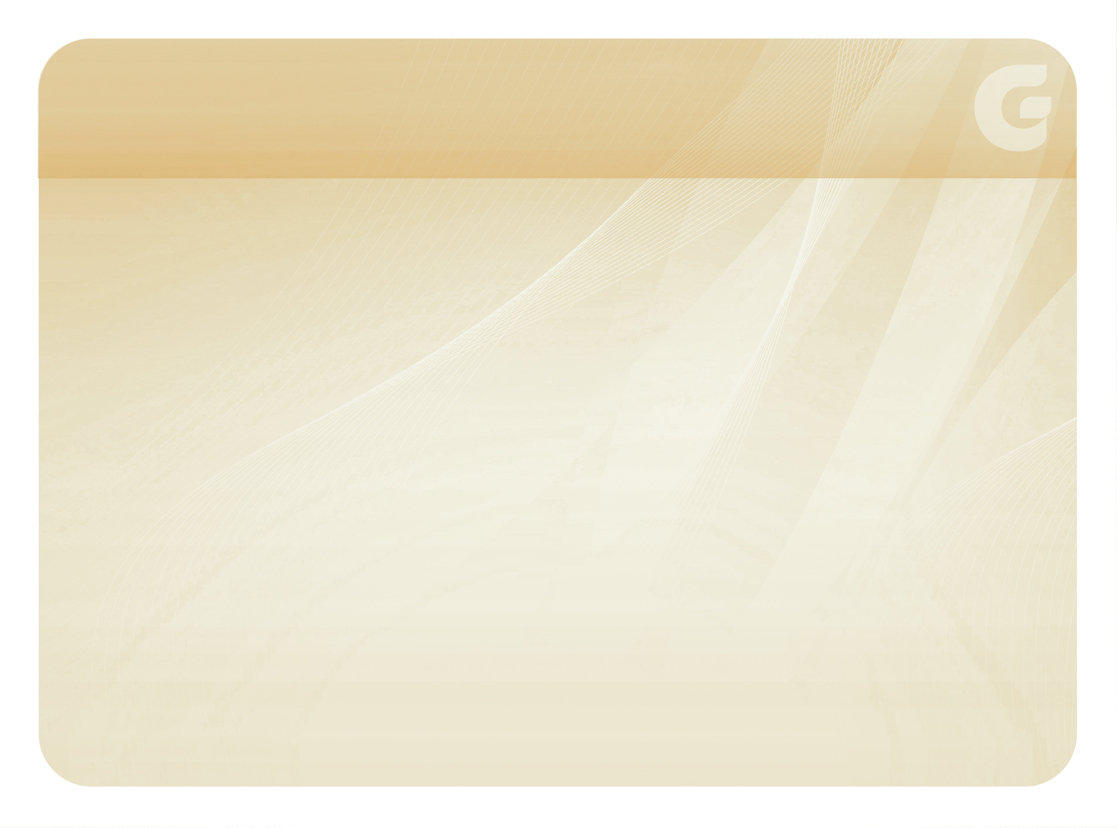 Audiência interna
Quando o Espírito transmite telepaticamente o que querdizer ao médium, que parece ouvir ‘dentro do cérebro’ Therezinha Oliveira
77
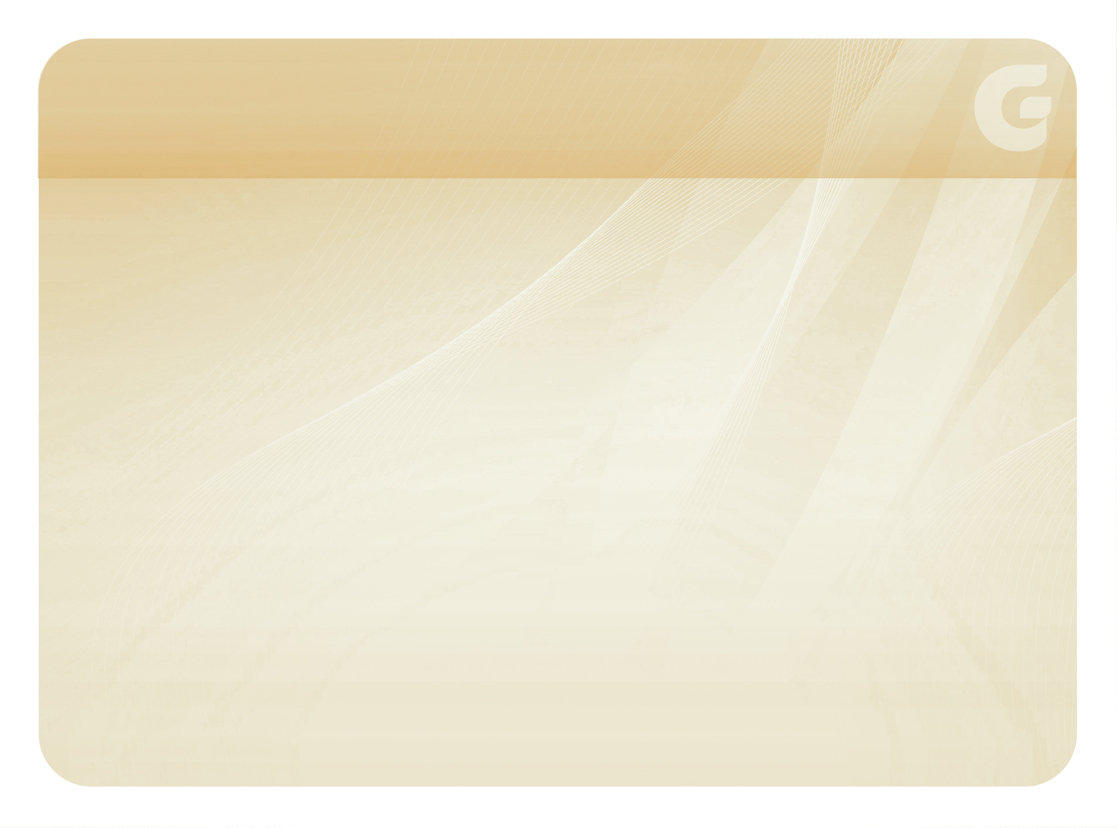 Audiência externa
Quando ao médium parece queo som vem de fora (longe ou perto), porque o Espírito age fluidicamente, sensibilizandoseu aparelho auditivo  Therezinha Oliveira
78
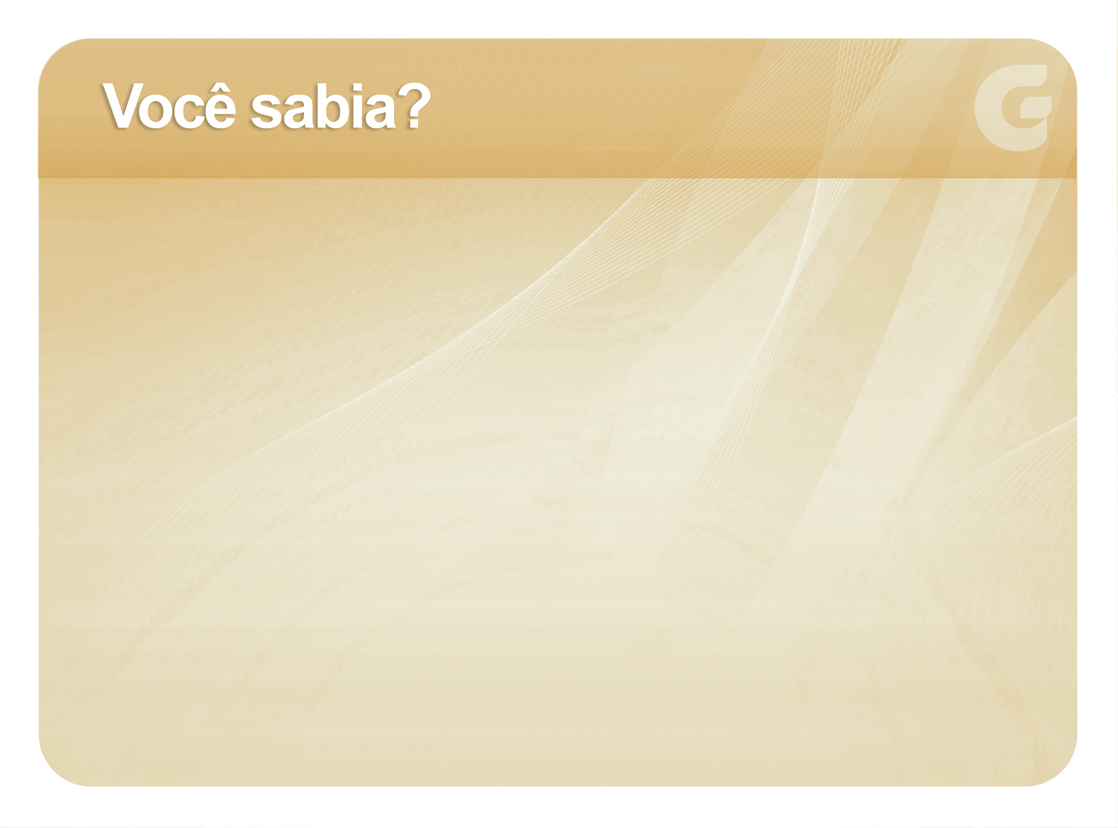 “O médium vê e ouve imagens e sons existentes realmente no plano fluídico ou que foram plasmados e projetados pelos Espíritos” Therezinha Oliveira
79
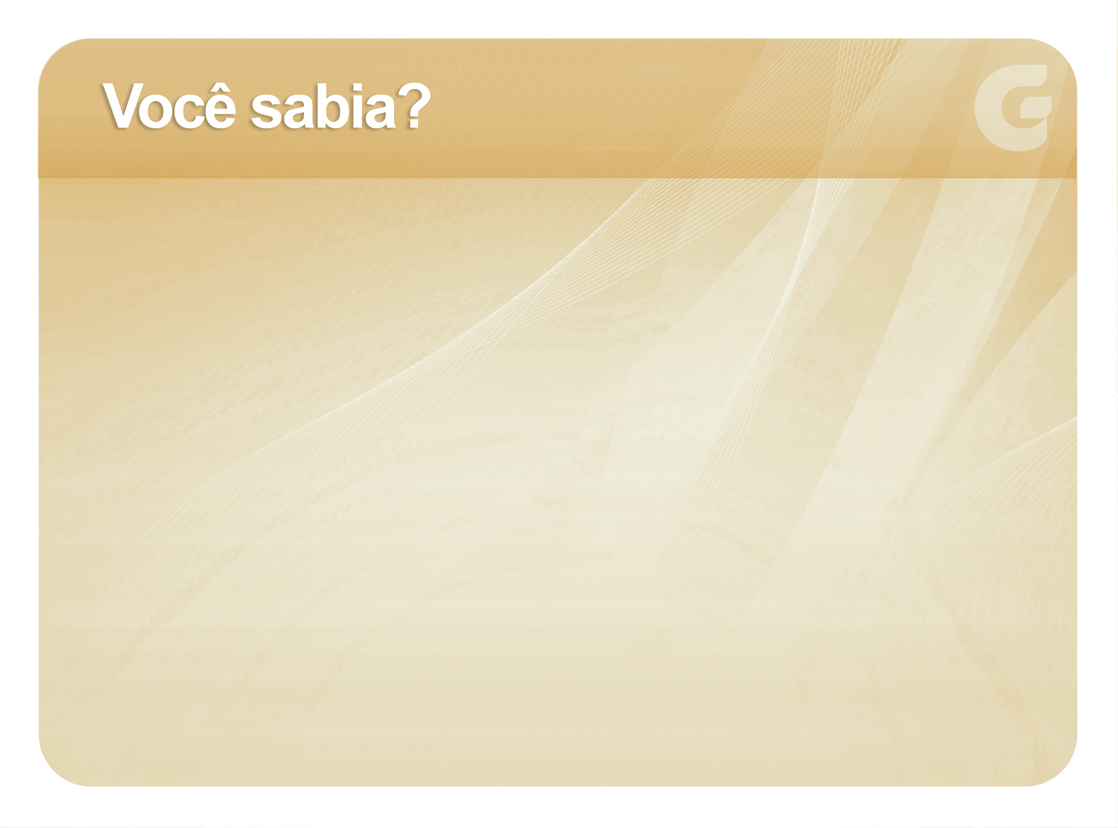 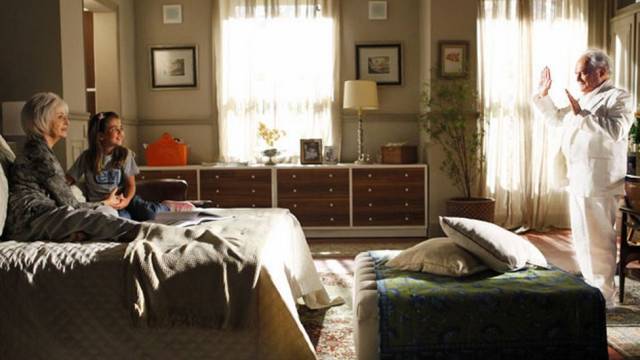 Vidência e audiência quasesempre se manifestam juntas, complementando-se uma à outra
80
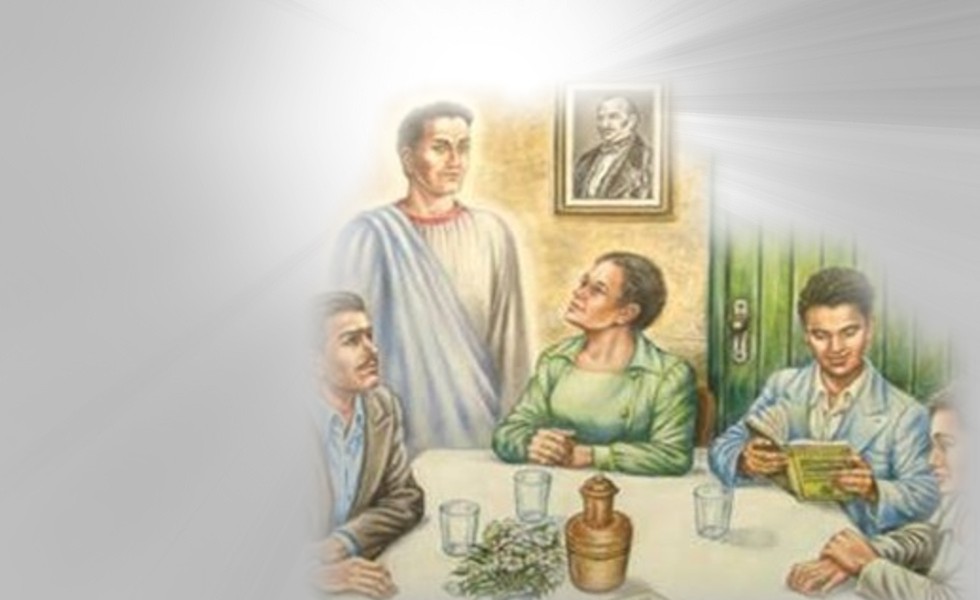 Existem diferentes graus de vidência e audiência, conformeo desenvolvimento do médiume o desenvolvimento doEspírito comunicante
81
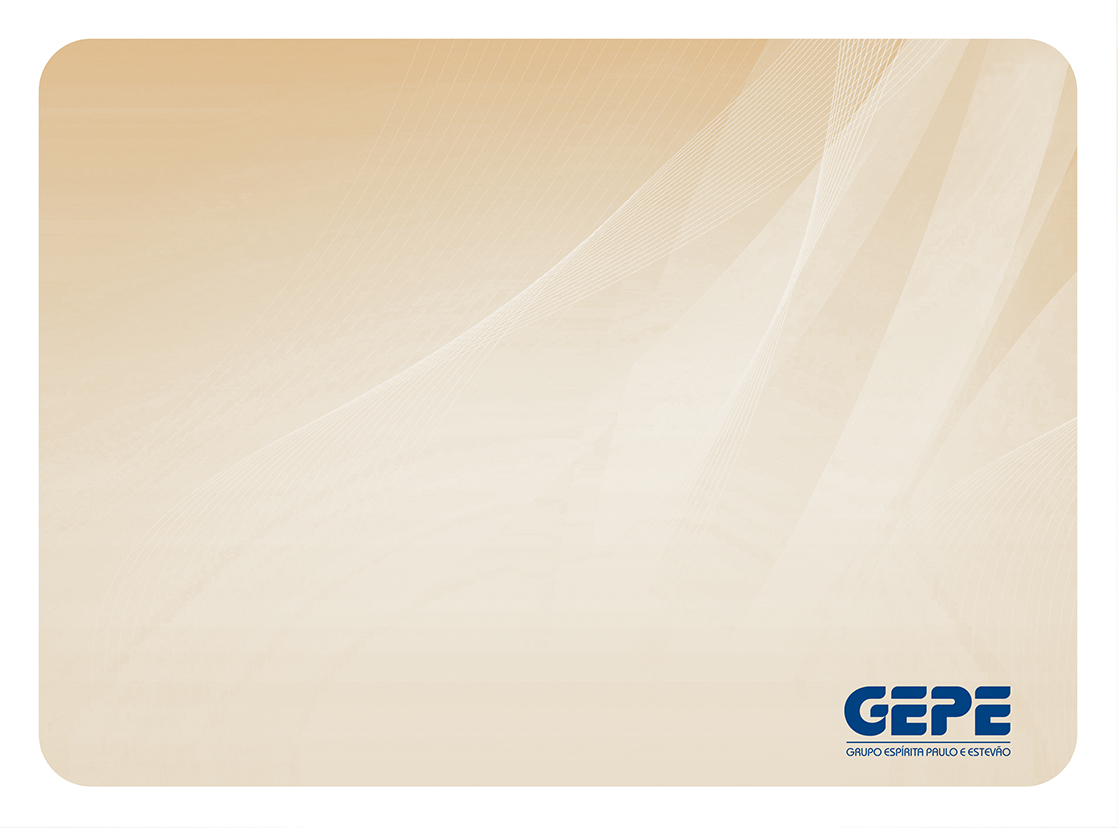 BIBLIOGRAFIA
Oliveira, Therezinha: Mediunidade. 15.ed.Campinas, SP: Allan Kardec, 2013.
Nilson, Teddy e Oliveira, Therezinha: Orientação Mediúnica. Campinas, SP: Centro Espírita “Allan Kardec” - Dep. Editorial, 2001.
Fortaleza, janeiro de 2014
82